Online Safety:
Parent Session
October 2023
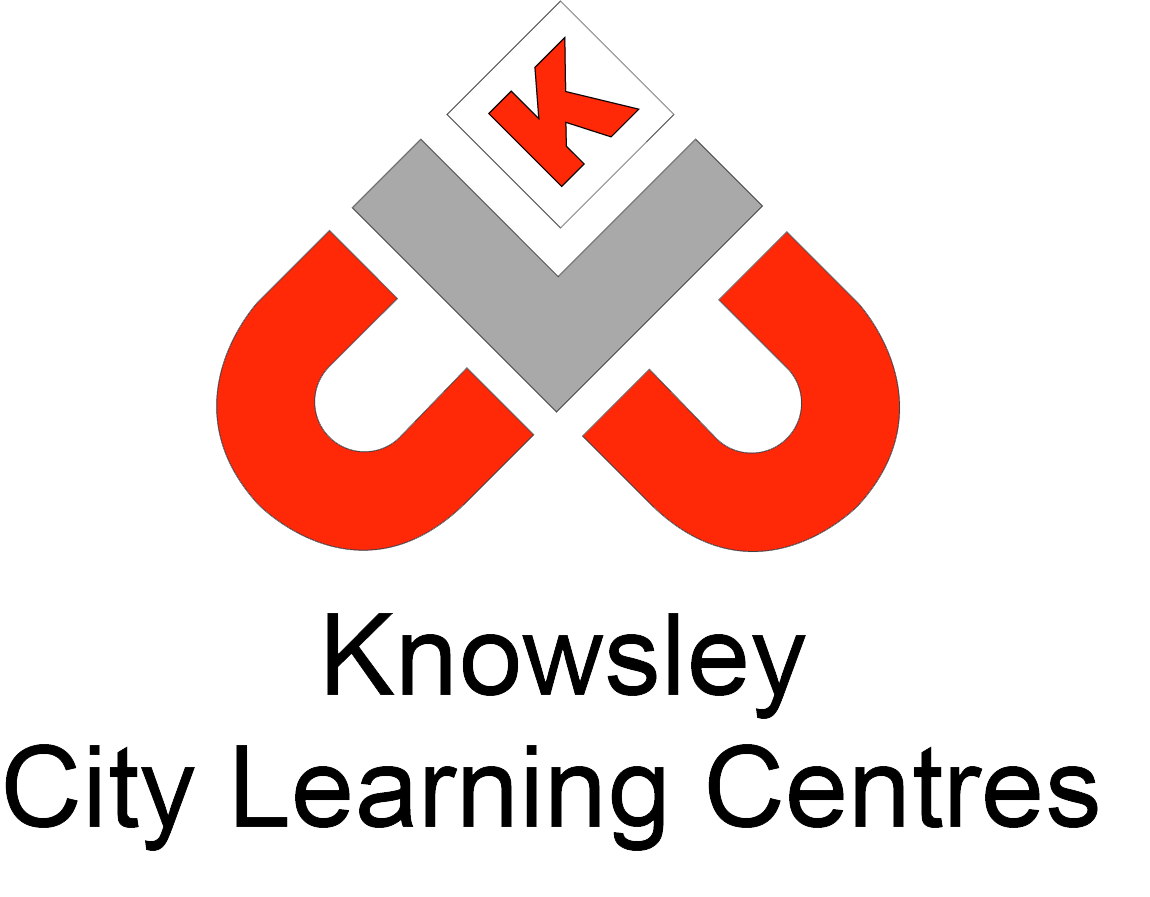 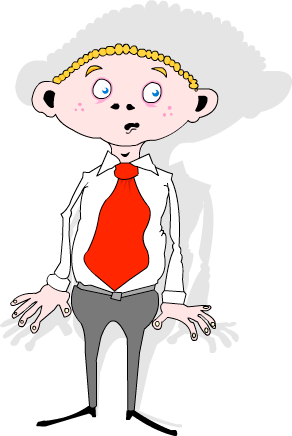 Introduction
Gary Melia
Schools IT Support Manager
0151 443 2155
gary.melia@knowsley.gov.uk
[Speaker Notes: My name is Gary Melia and I have the pleasure of managing the CLC team who have put this event on.  As part of my role I have worked with schools on online safety for the past 15 years, its a passion of mine and I am excited by the day ahead we have planned for you.]
Children’s Digital Playground (6-12)
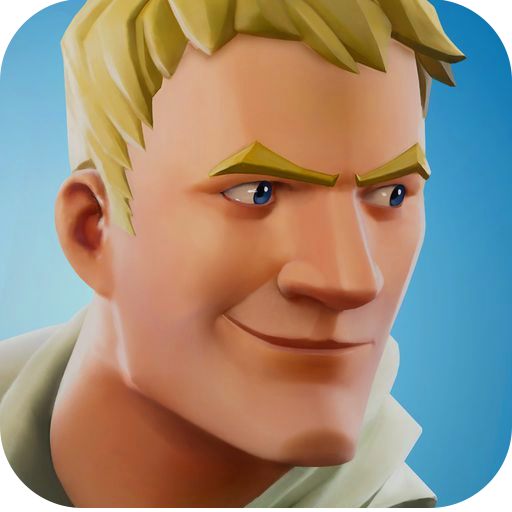 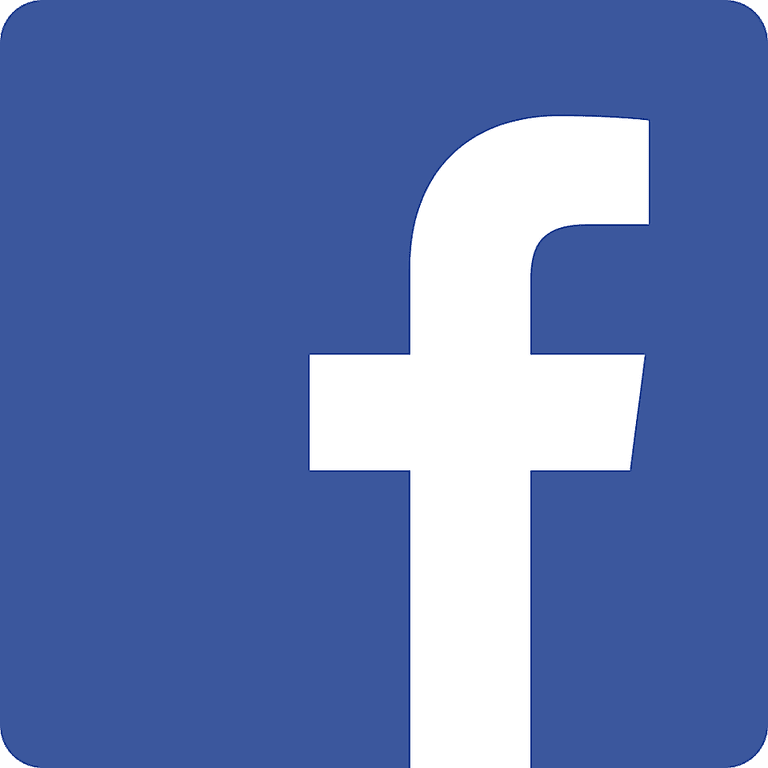 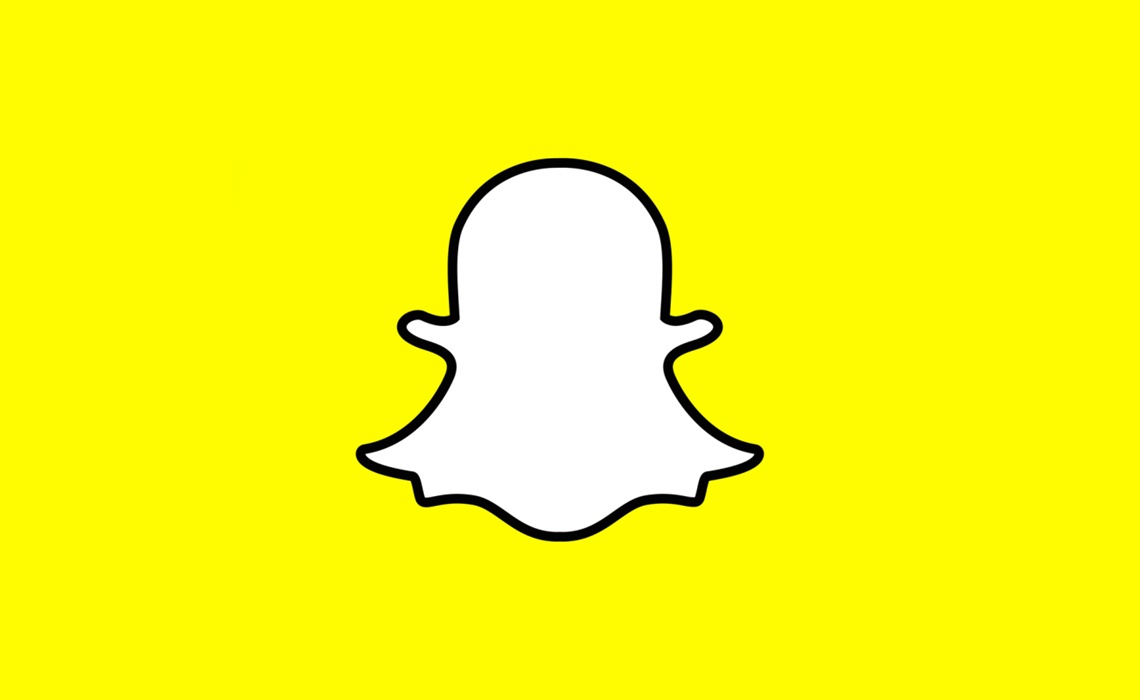 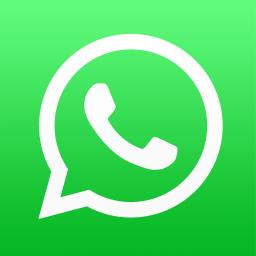 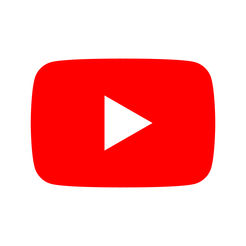 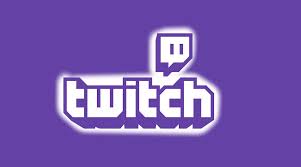 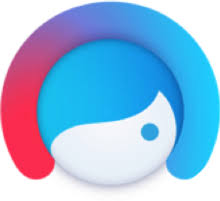 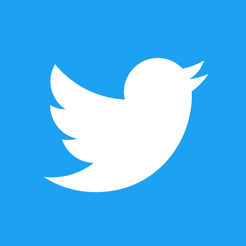 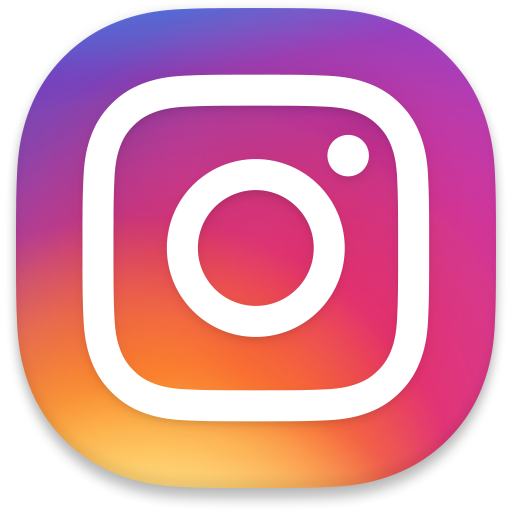 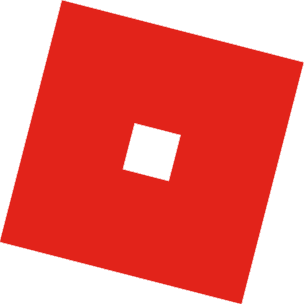 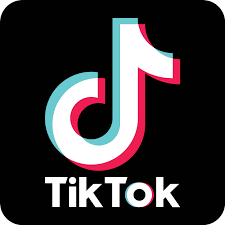 What are your children doing online? 
Watch videos on YouTube or Tik Tok
Play a range of online games from Roblox and Fortnite to Toca Boca mobile games 
Older children use apps such Instagram to share their stories online and live-stream 
Some may also be using platforms like Twitch to watch others playing games.
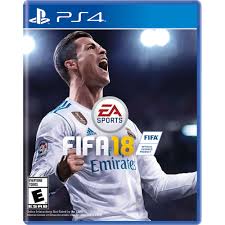 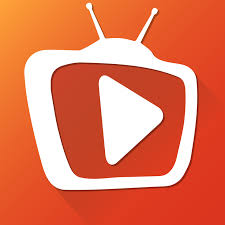 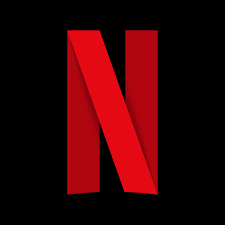 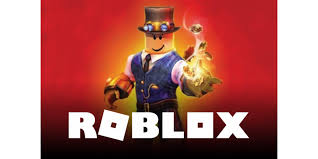 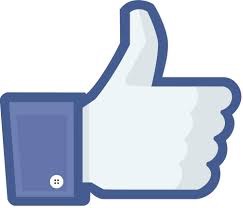 How well do you know Roblox?
Roblox PEGI Rating Now 13+
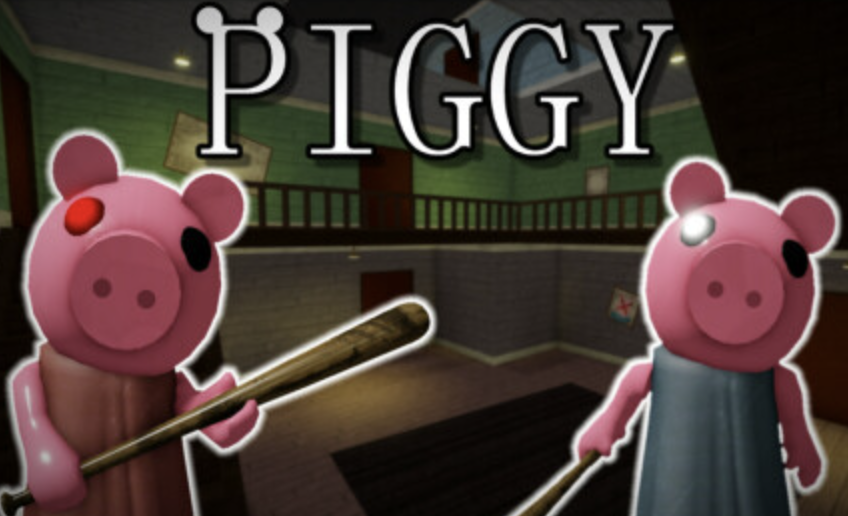 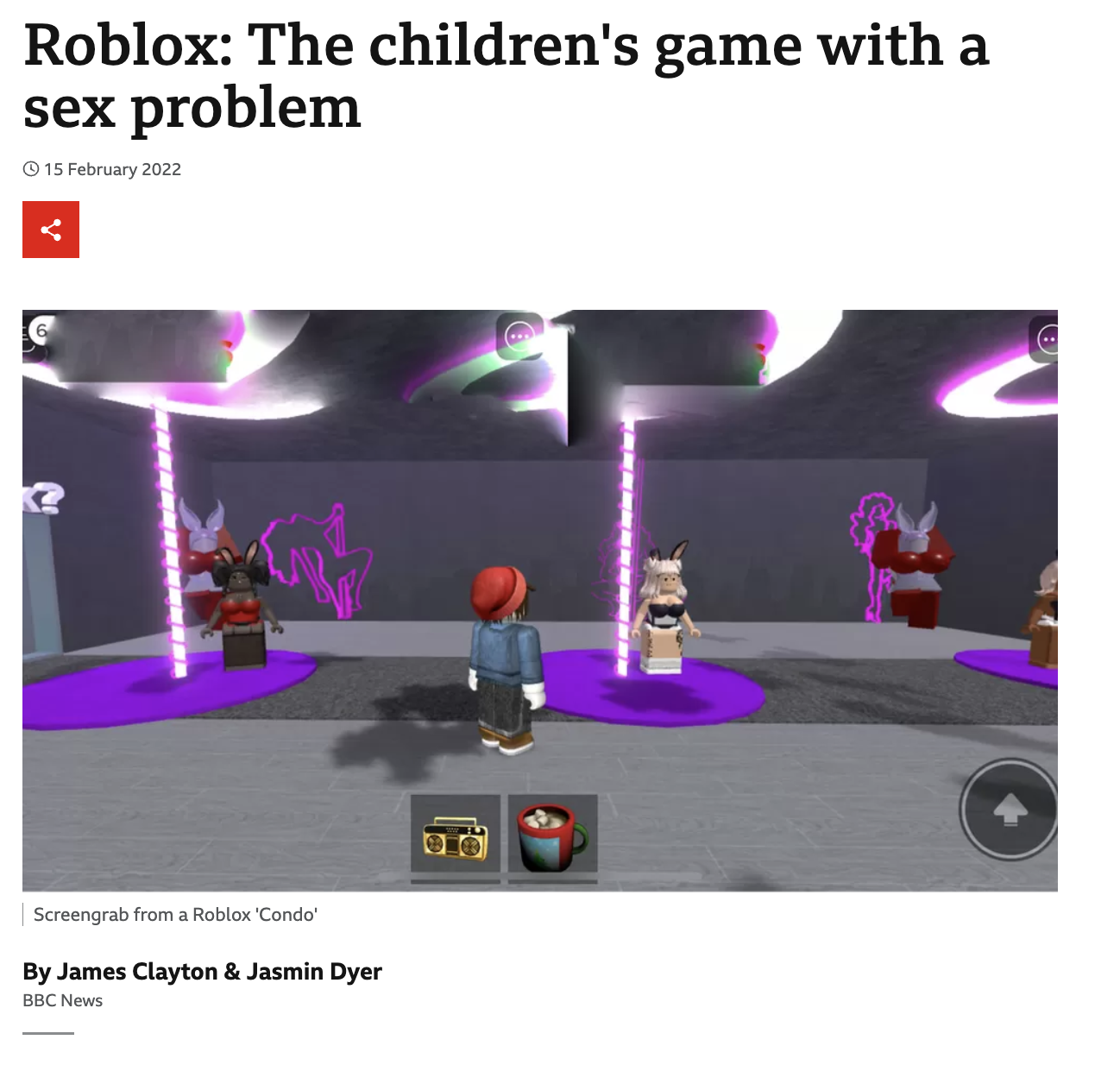 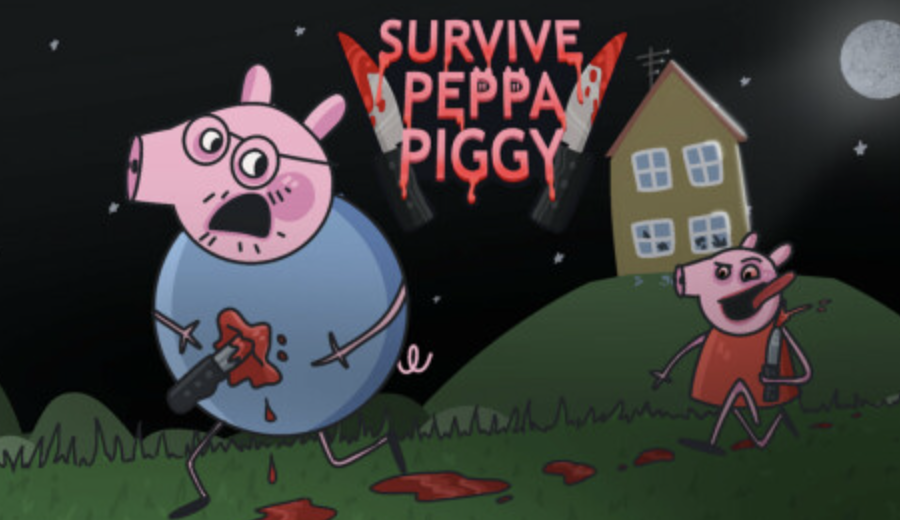 https://www.bbc.co.uk/news/technology-60314572
‘Tik Tots’
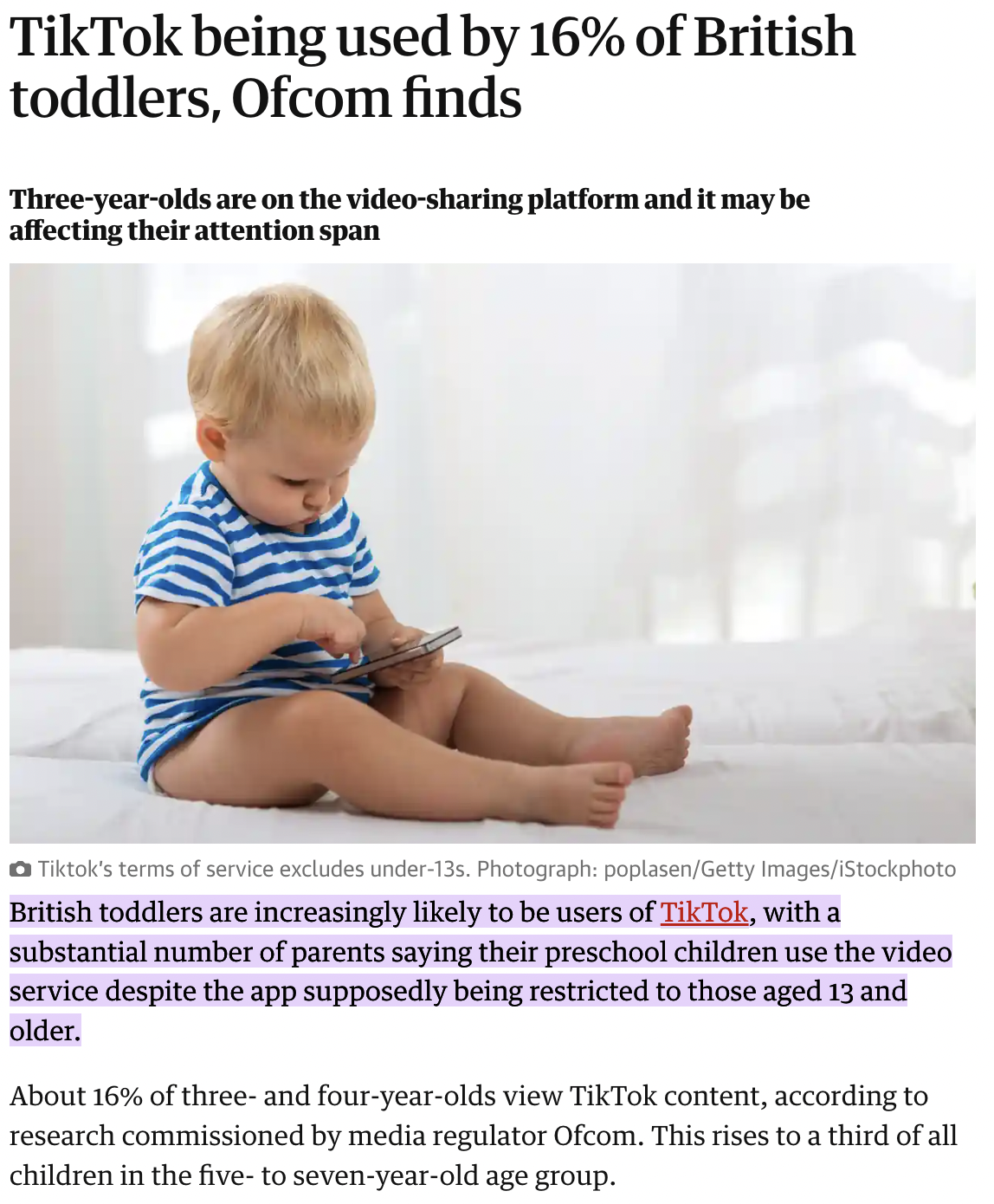 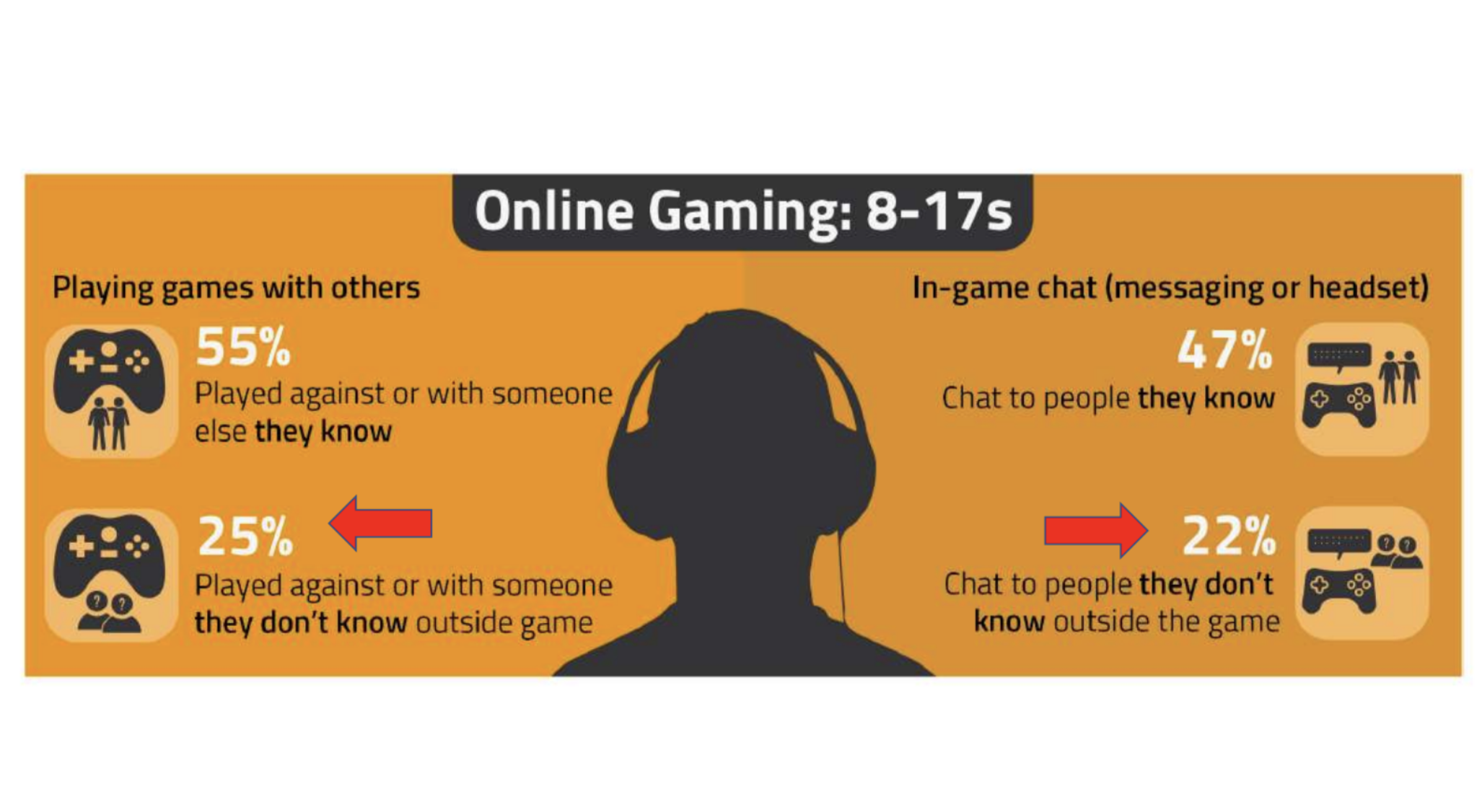 Platforms Flagged for 
Severe Bullying
😢
The
Top 5
😢
👎🏻
Others to watch for:
Discord
Snapchat
Instagram
Kik
Tik Tok
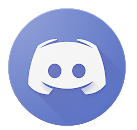 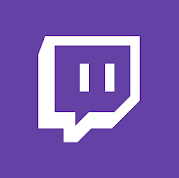 Twitch
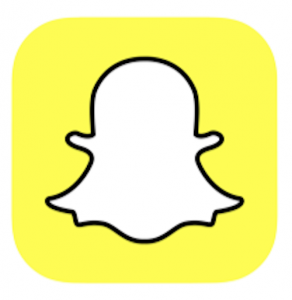 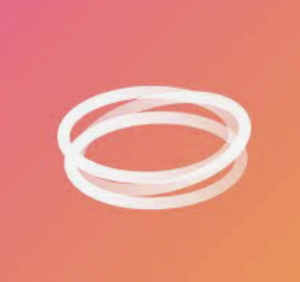 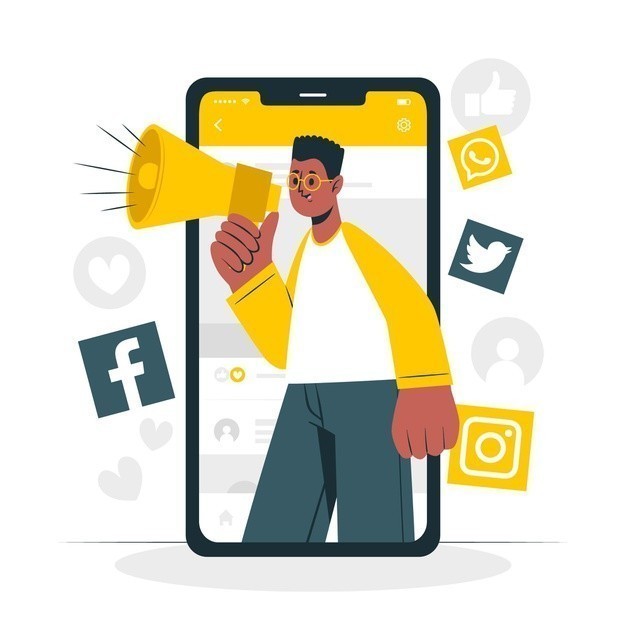 Hoop
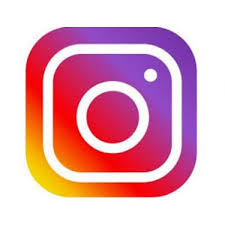 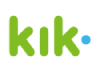 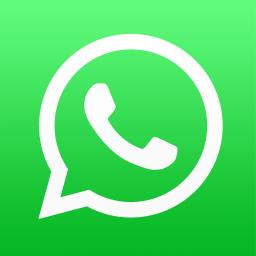 Whatsapp
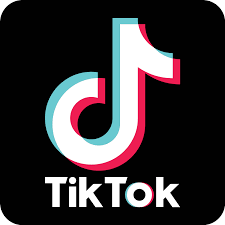 What can you do?
We don’t disclose because no one will help, and many will make it worse.
Do your children know what is expected of them online?
Taming Gaming
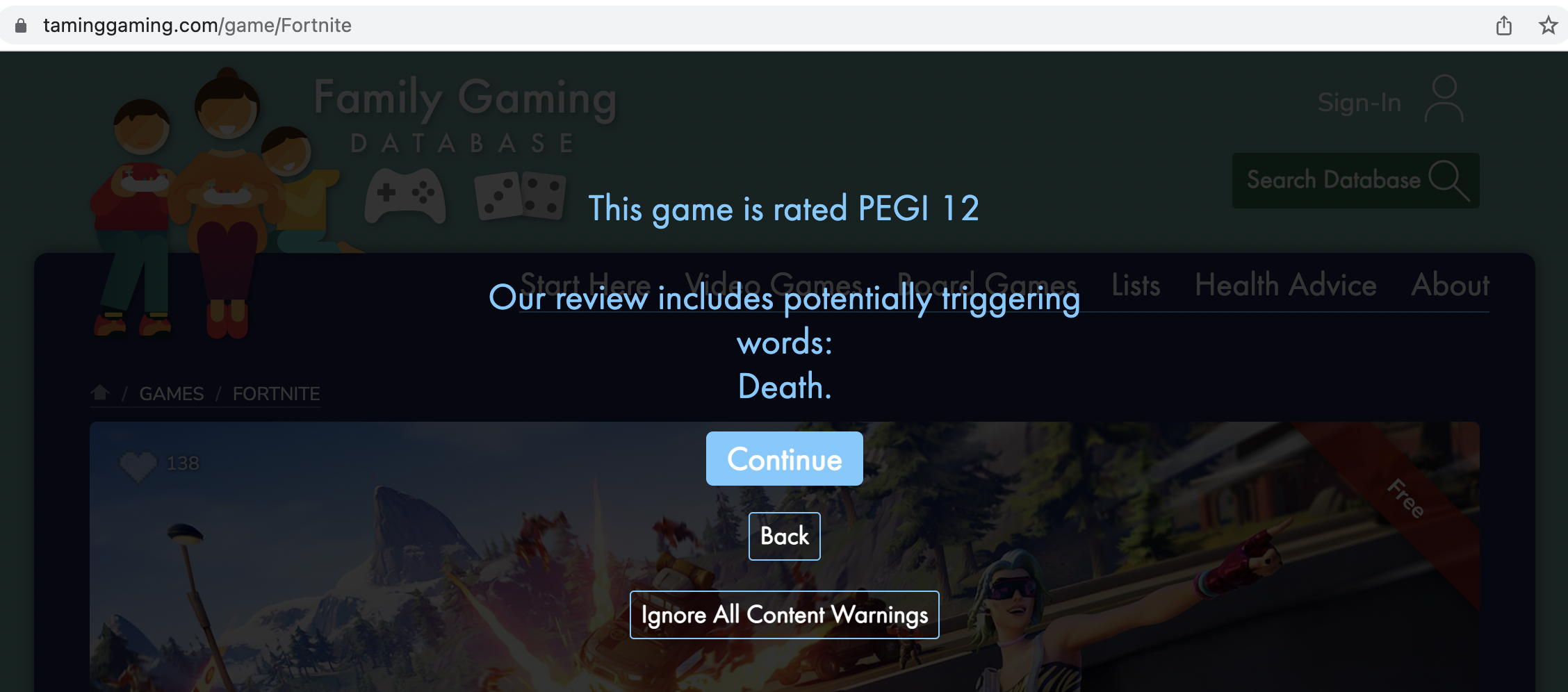 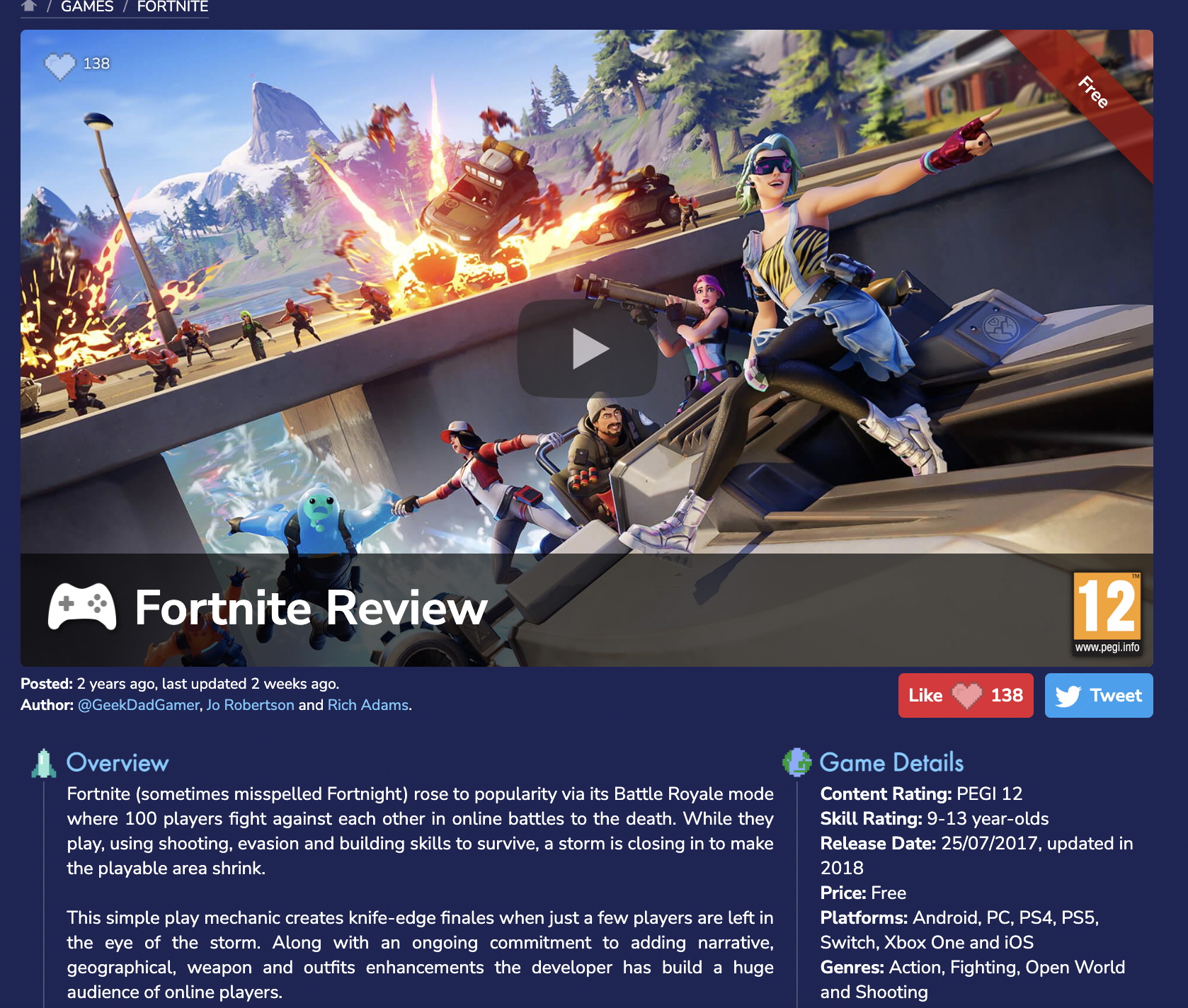 Do you know who your influencers?
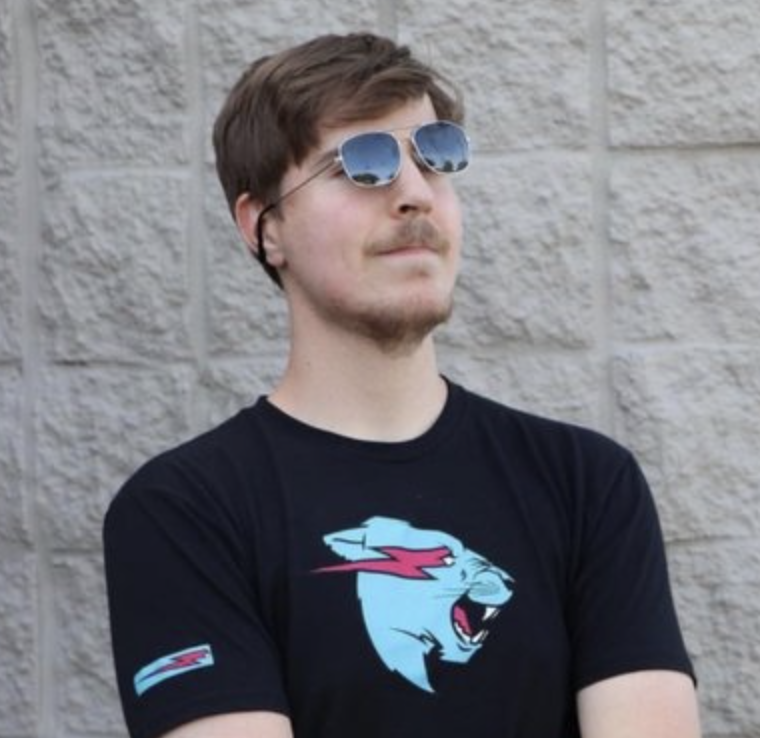 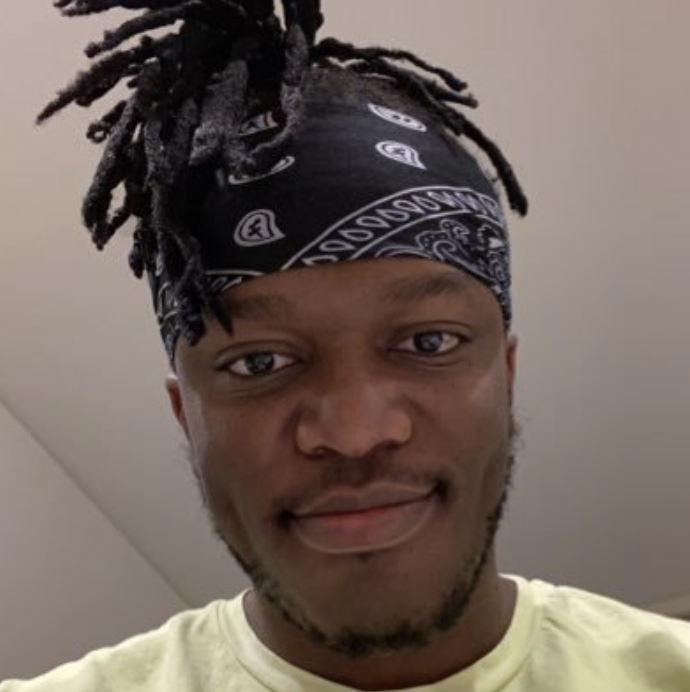 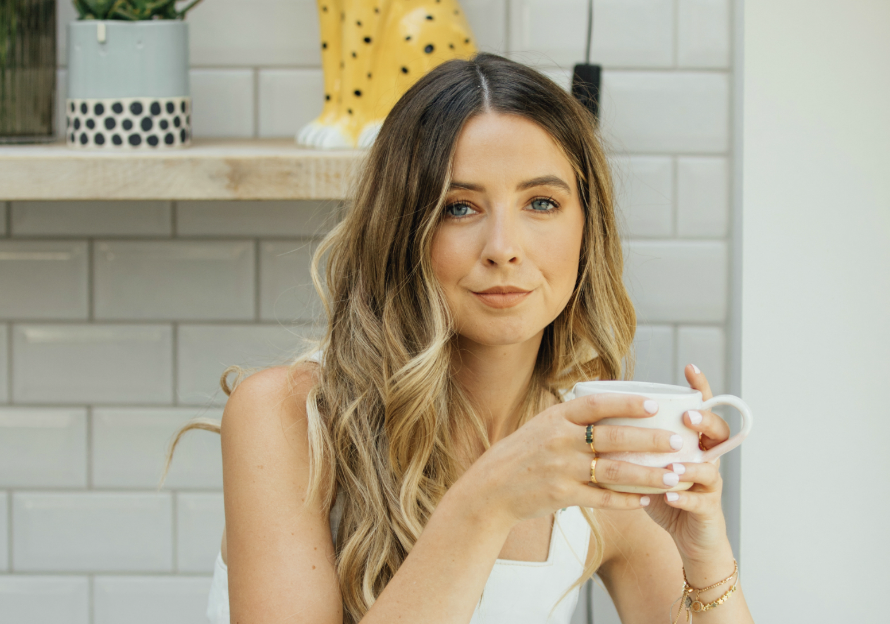 What do you know about the influencers your children are interested in?
Do you know who your influencers?
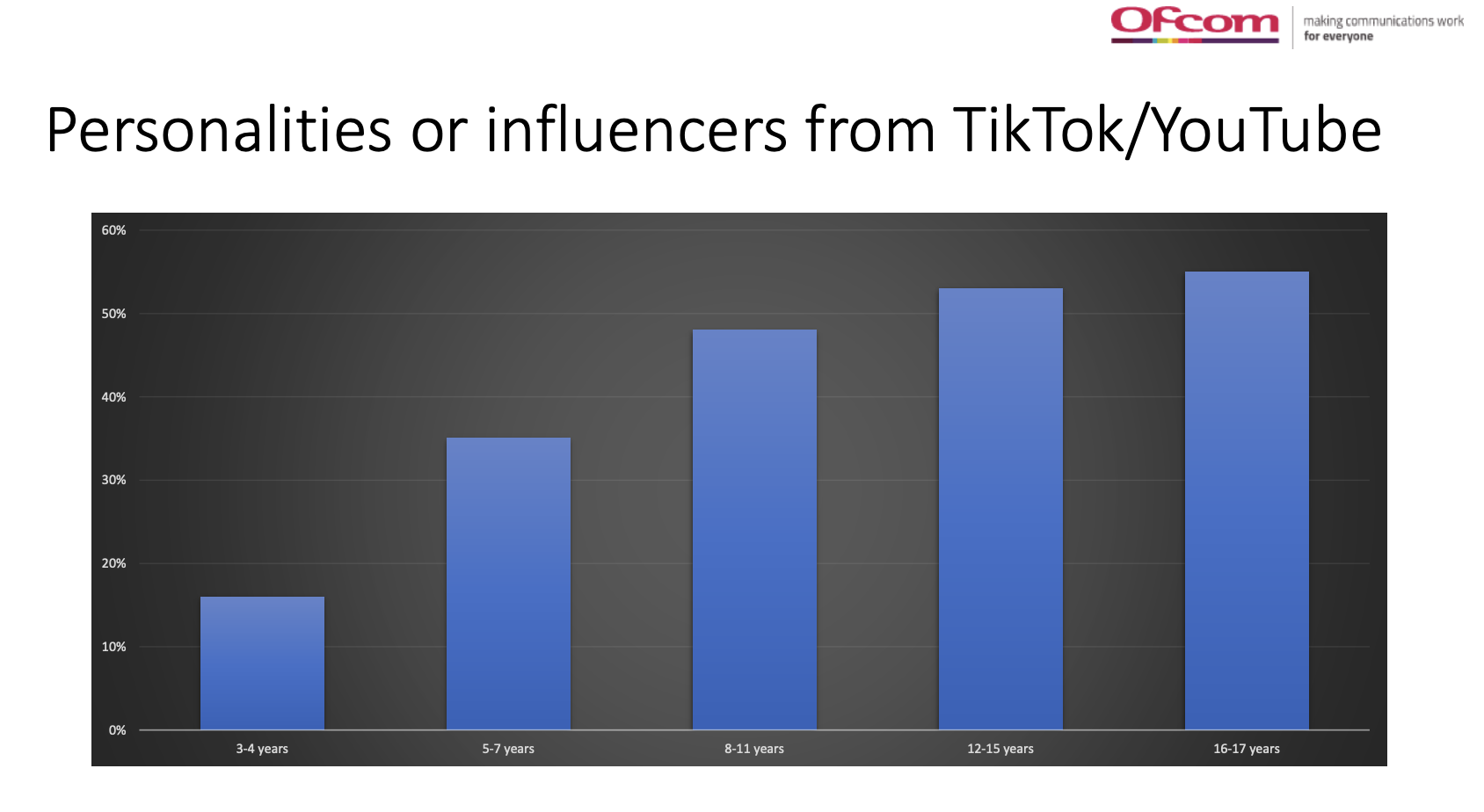 Do you know who your influencers?
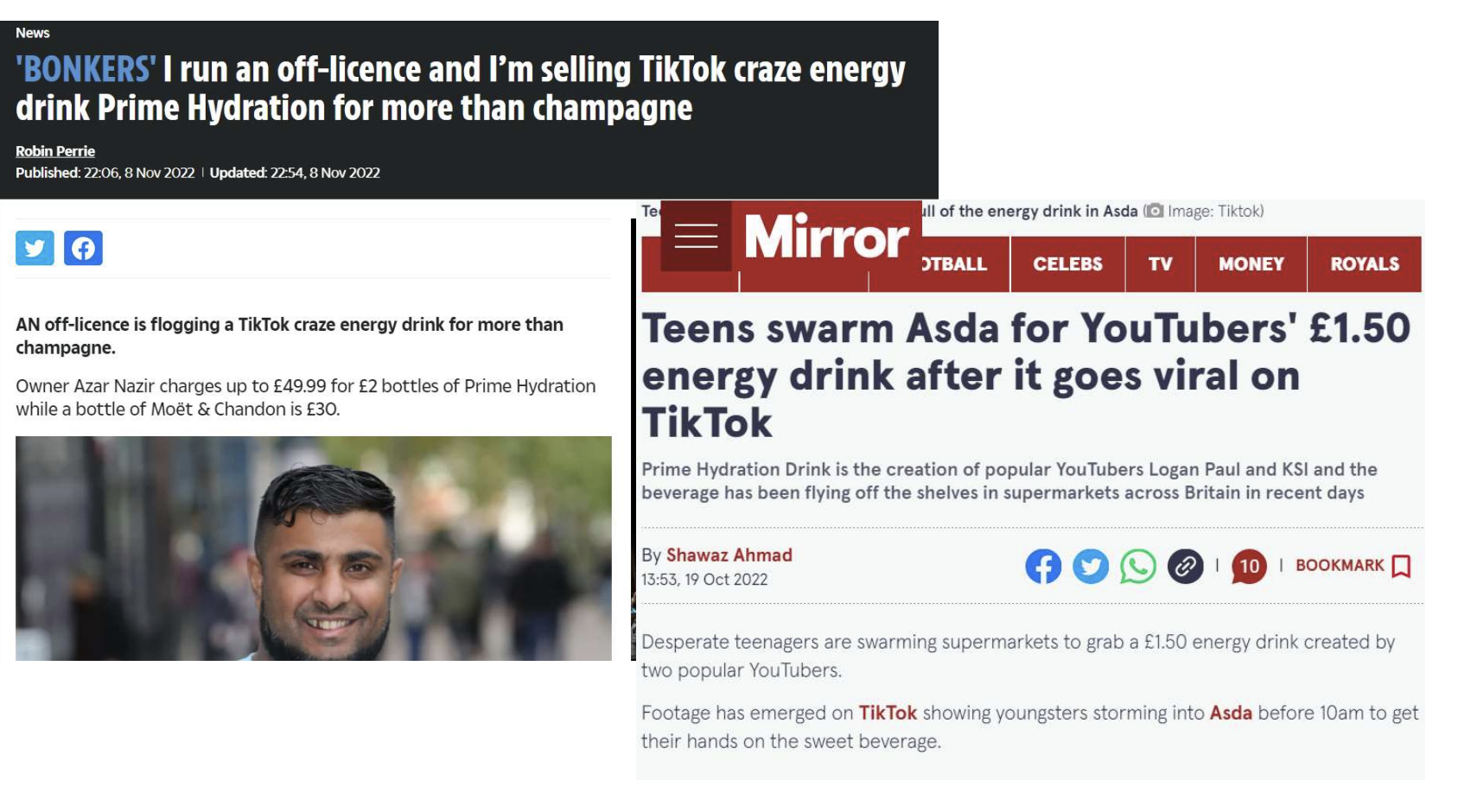 Do you know who your influencers?
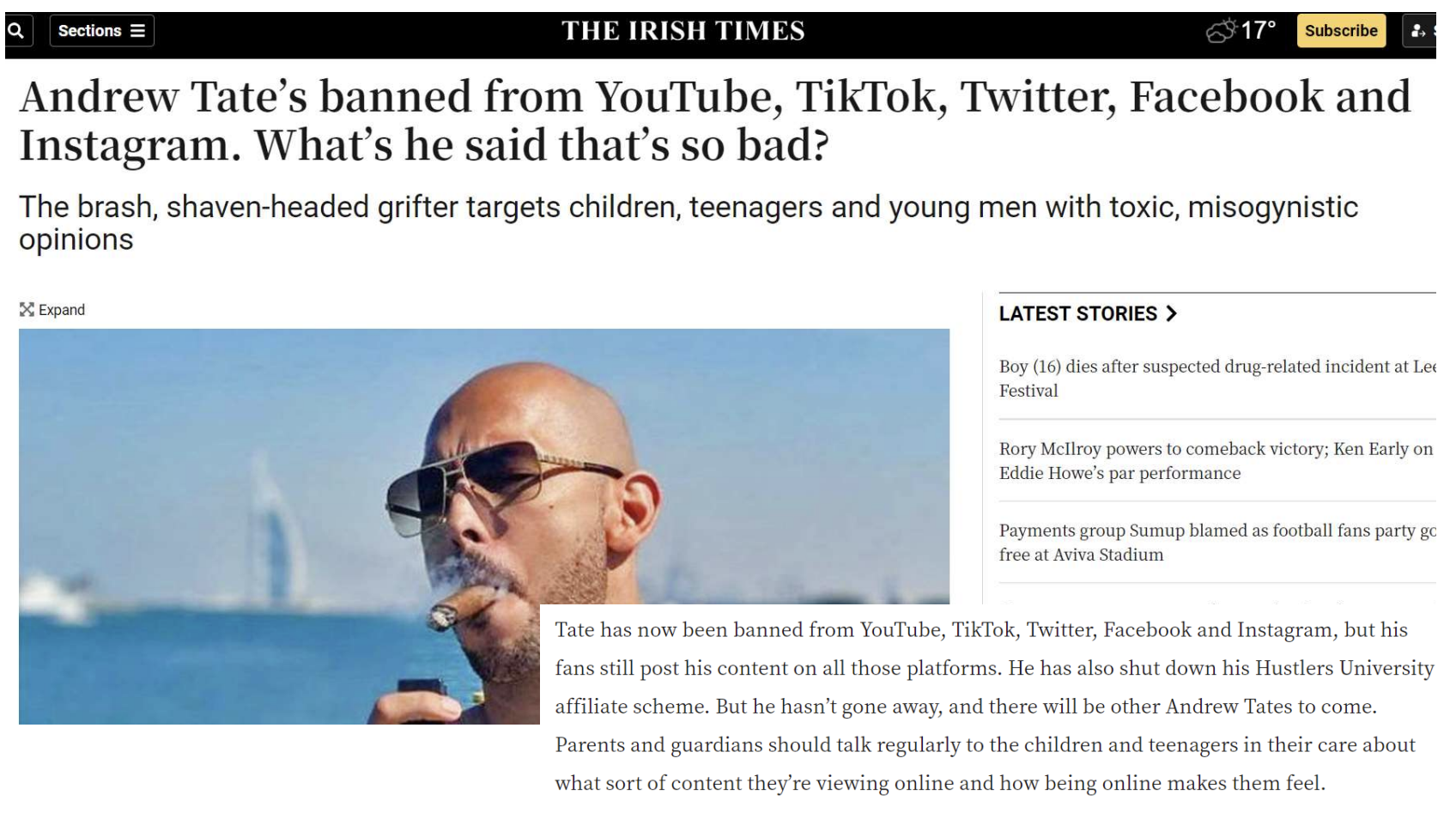 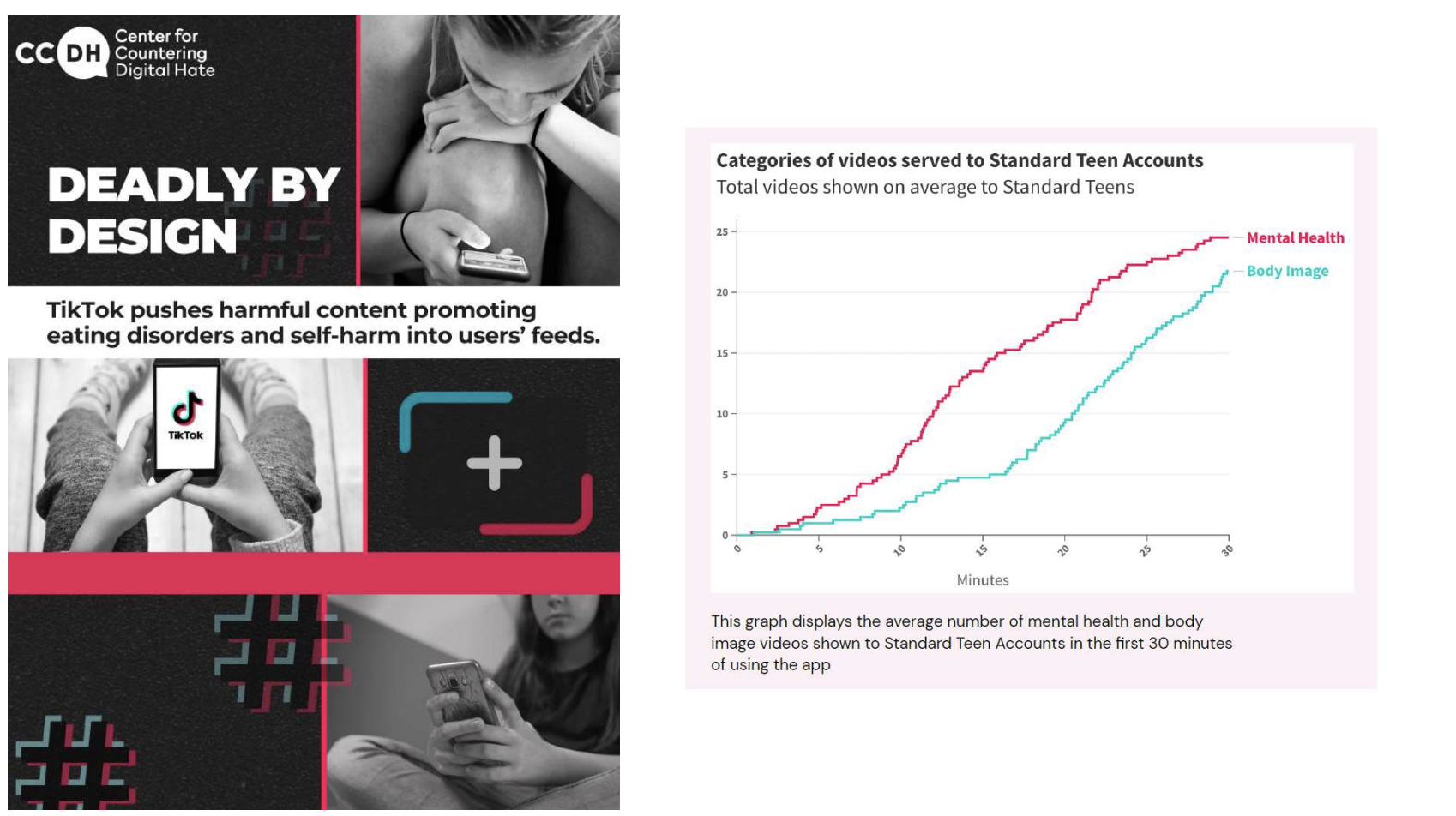 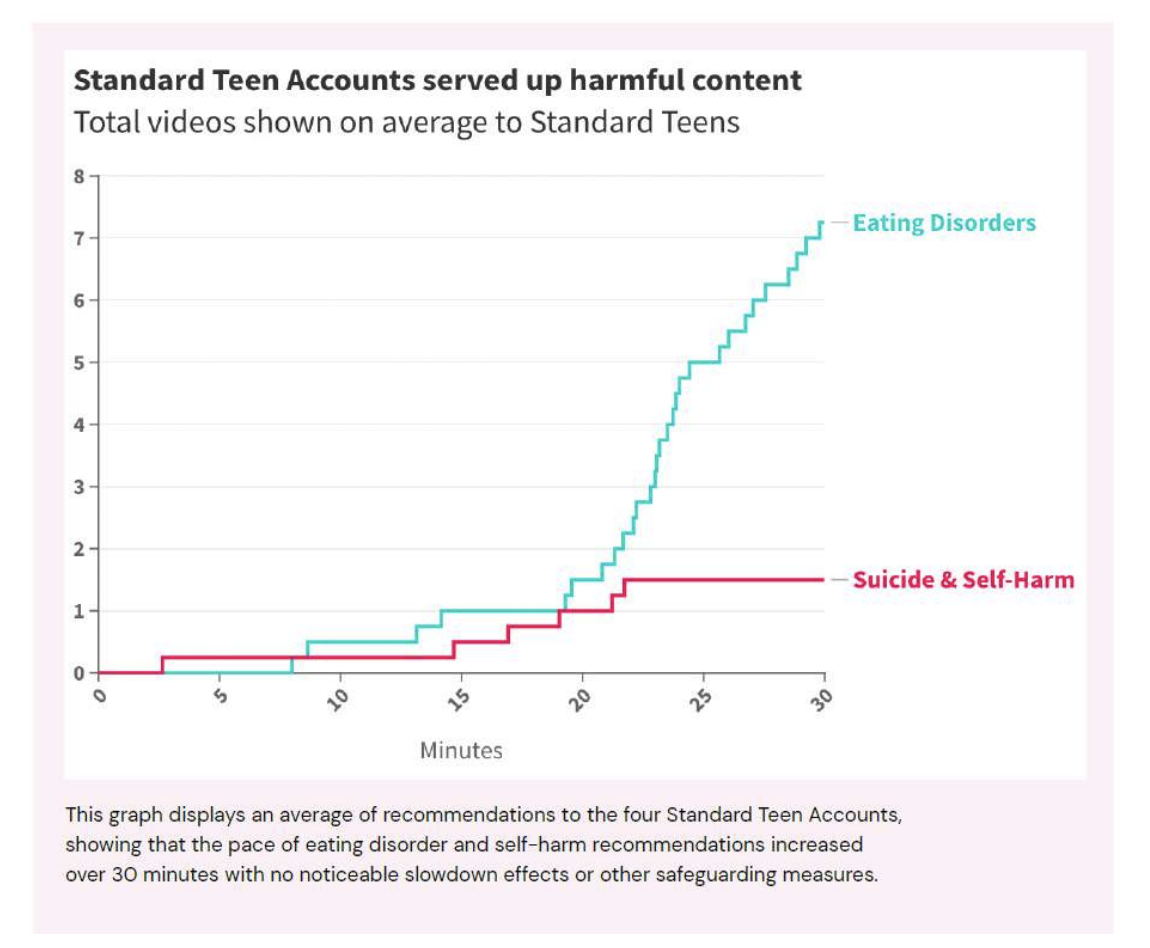 Supporting your son or daughter
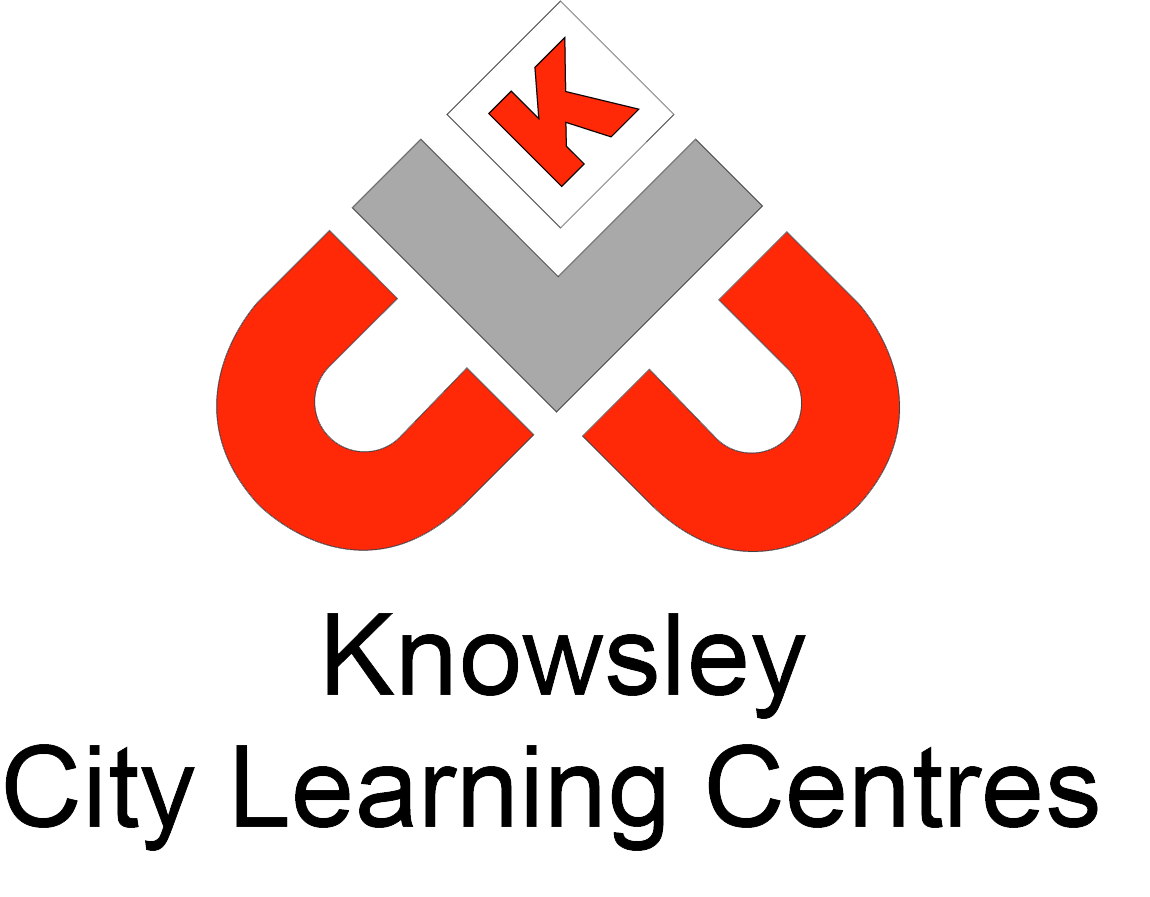 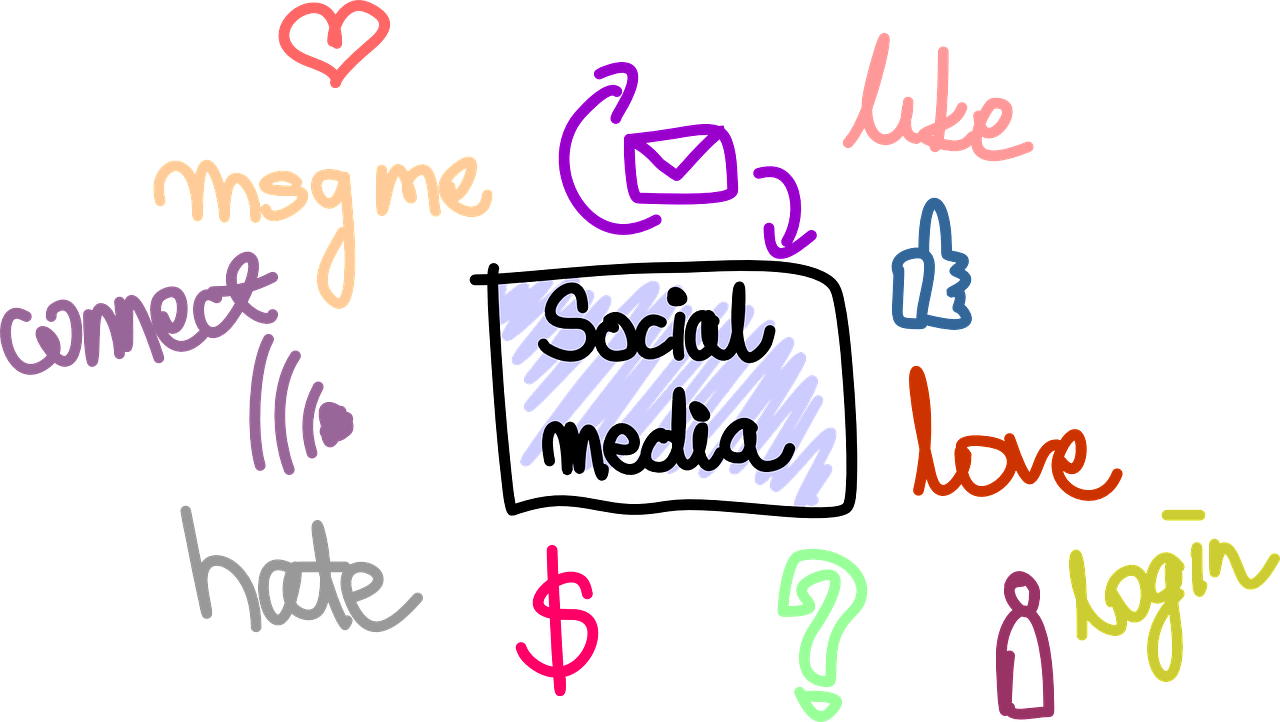 Take an interest.
Listen and don’t judge.
Engage with them.
Use technology with them.
Do not become a ‘sharent’ - lead by example.
Talk to other parents about any issues - join social media parents groups. 
Open minded to technology.
Test your Home Filtering
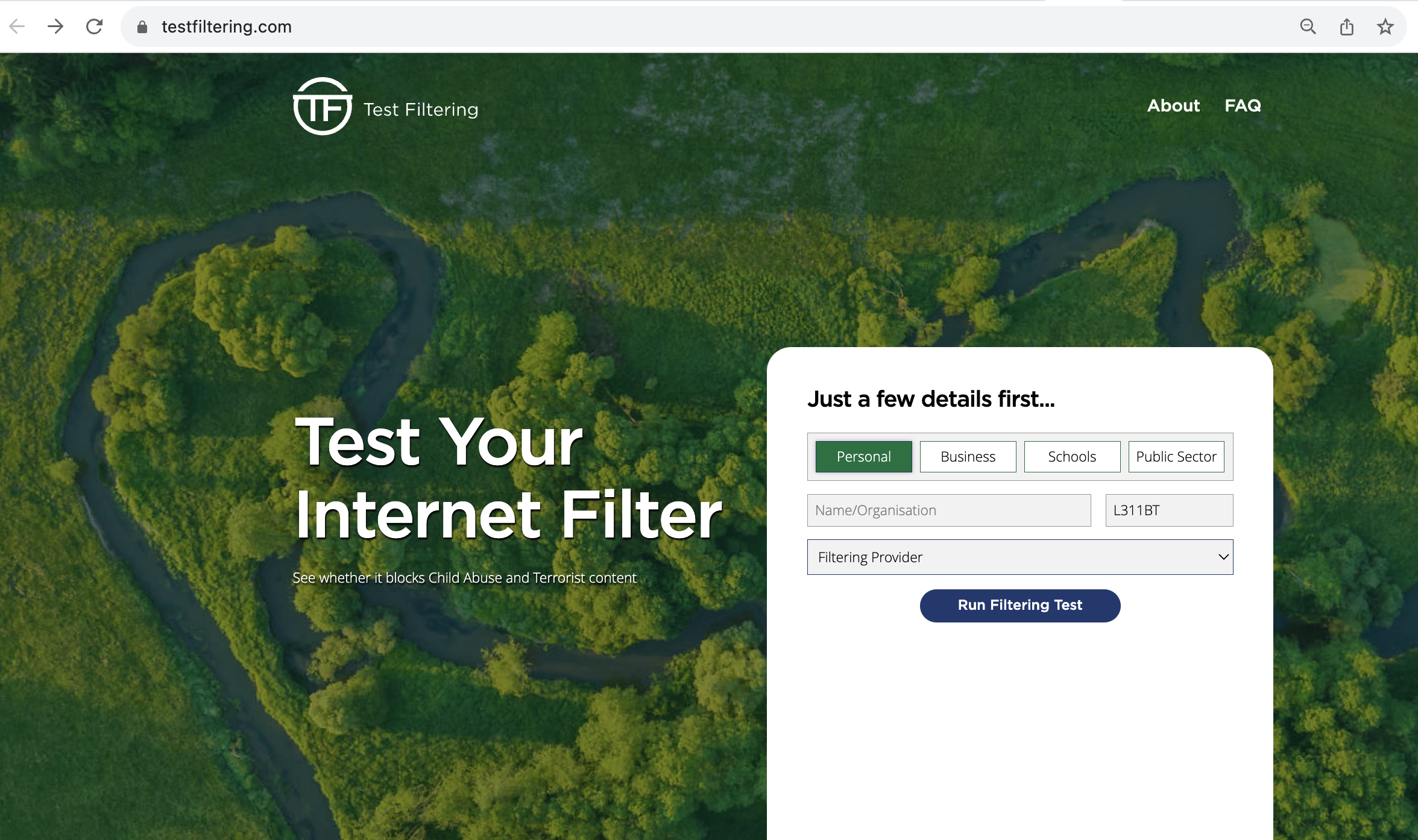 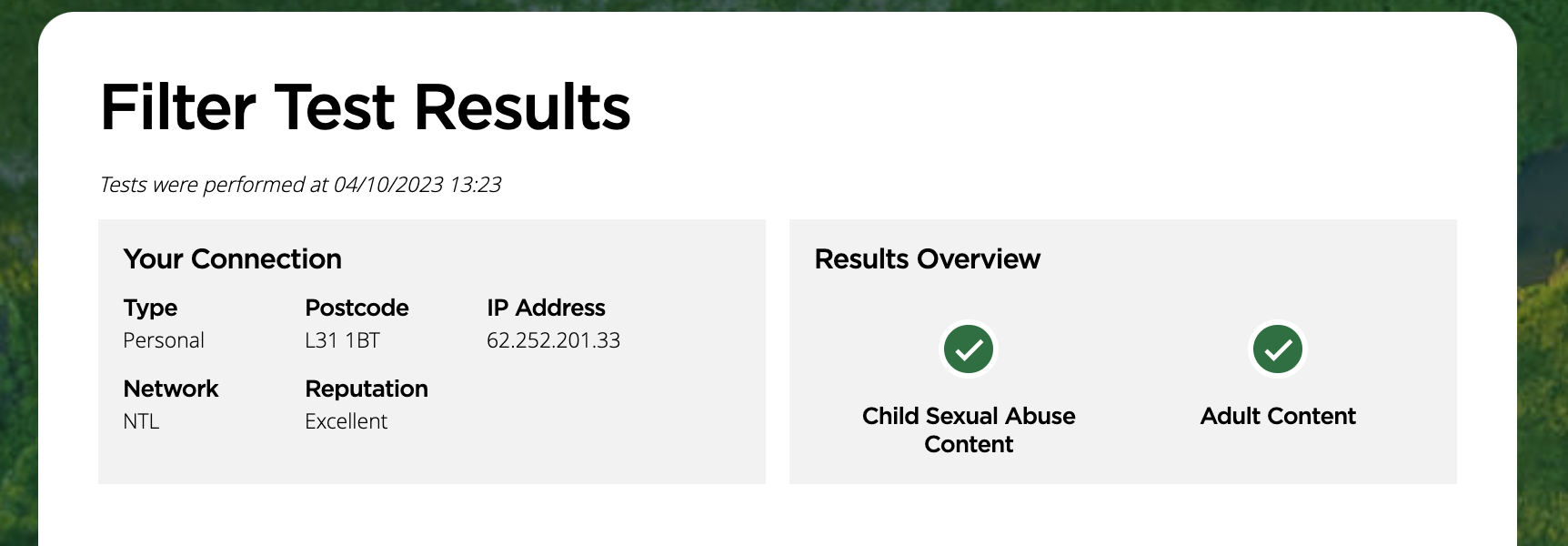 https://testfiltering.com/
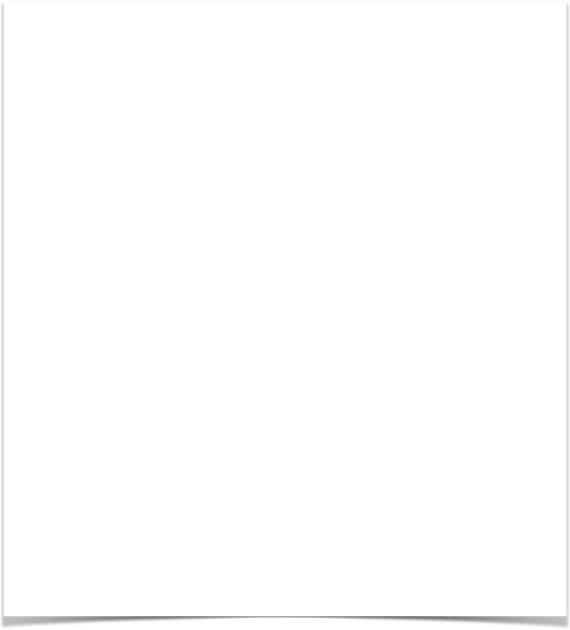 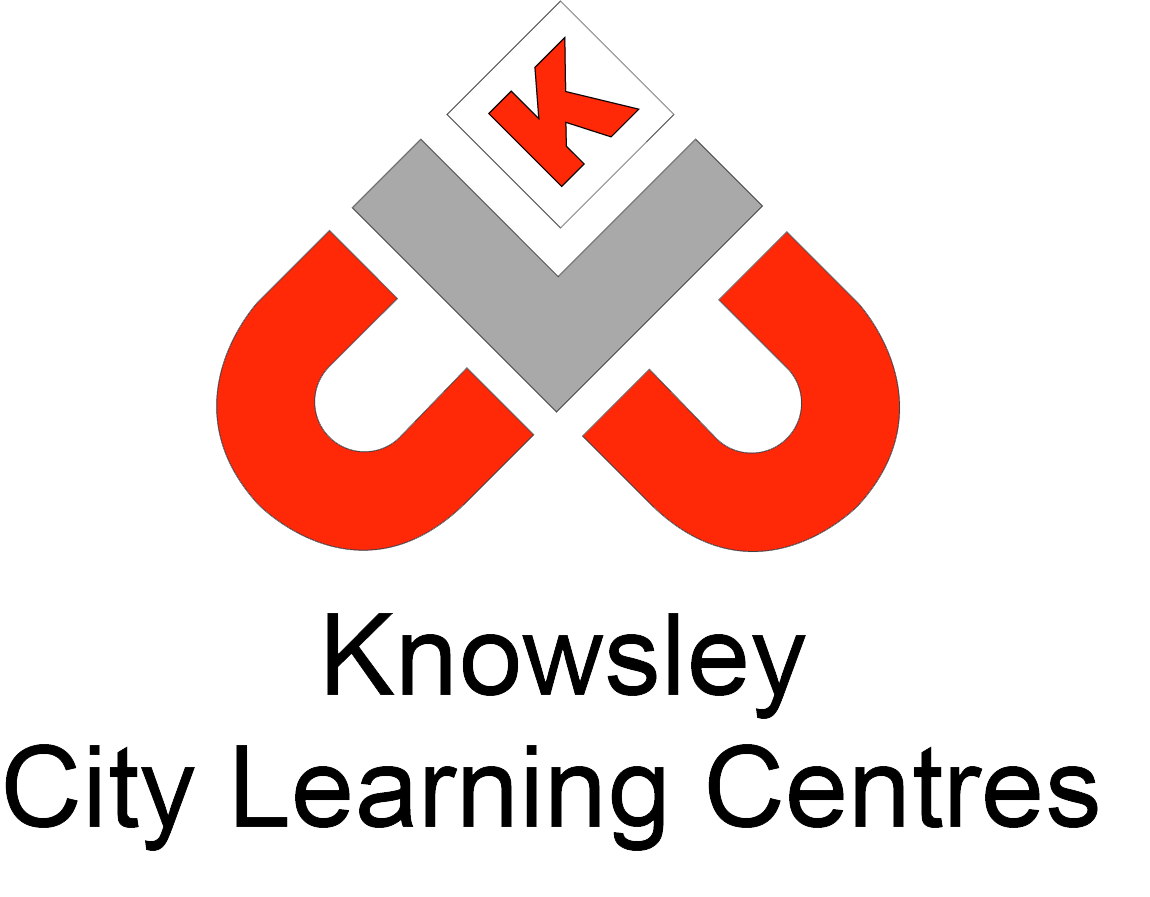 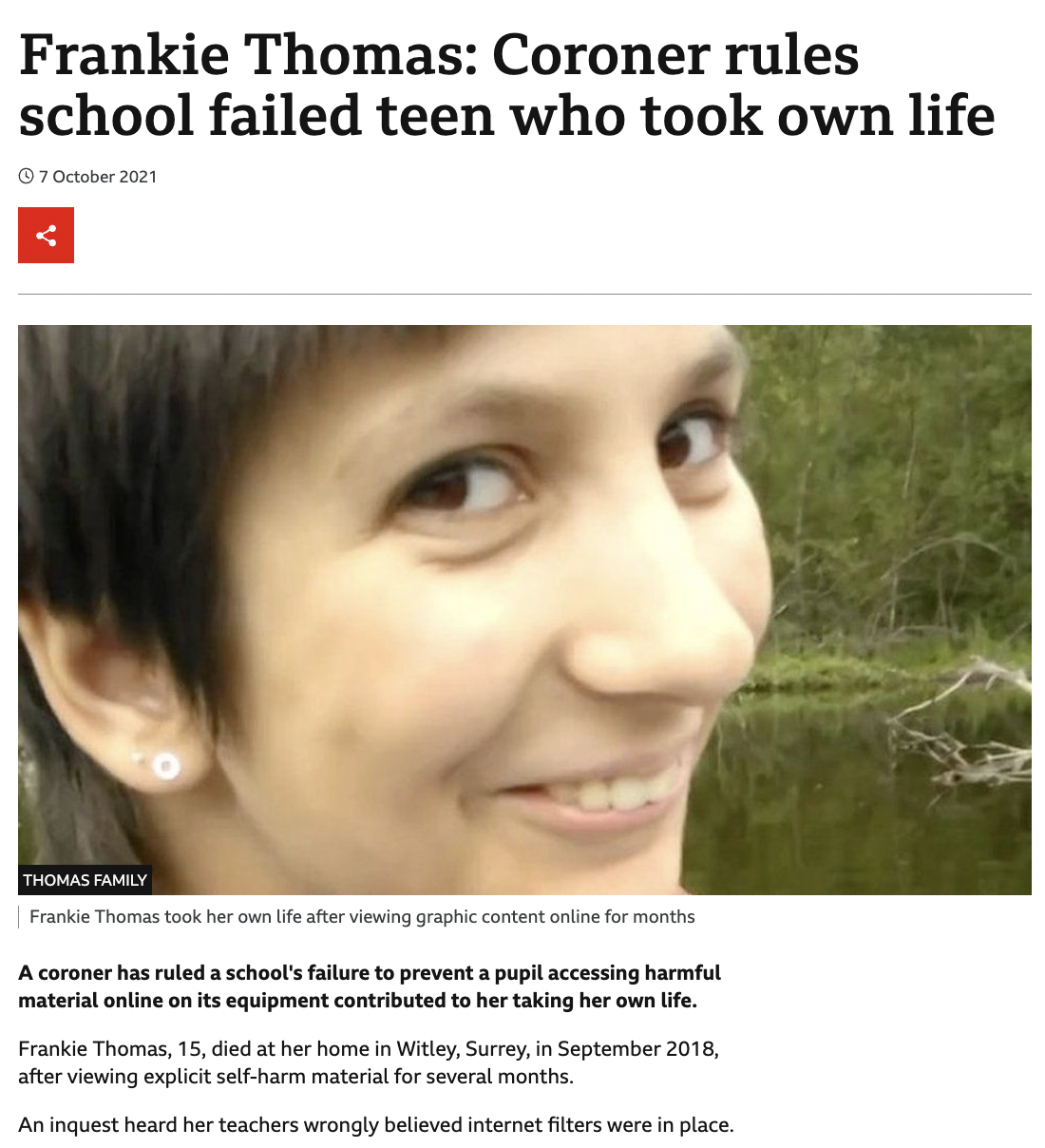 https://www.bbc.co.uk/news/uk-england-surrey-58817821
[Speaker Notes: In particular you should pay attention to the changes to the filtering and monitoring element of Keeping Children Safe, the case of Frankie Thomas last year should act as a reminder to us all that we should not just take the word of our technicians we should be testing filtering solutions ourselves or challenging our technical providers to evidence it is fit for purpose.]
The Legends Family Adventure
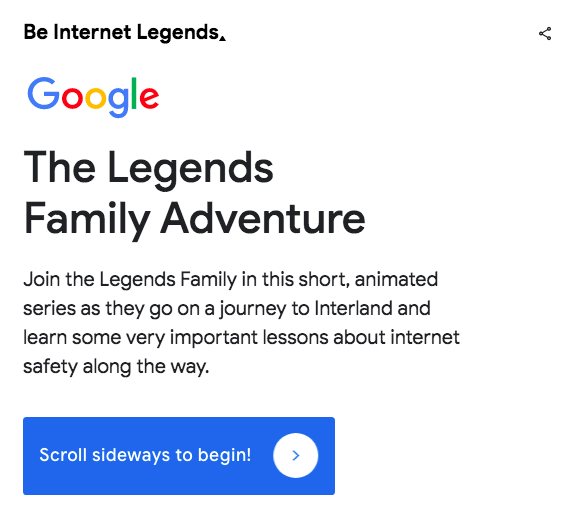 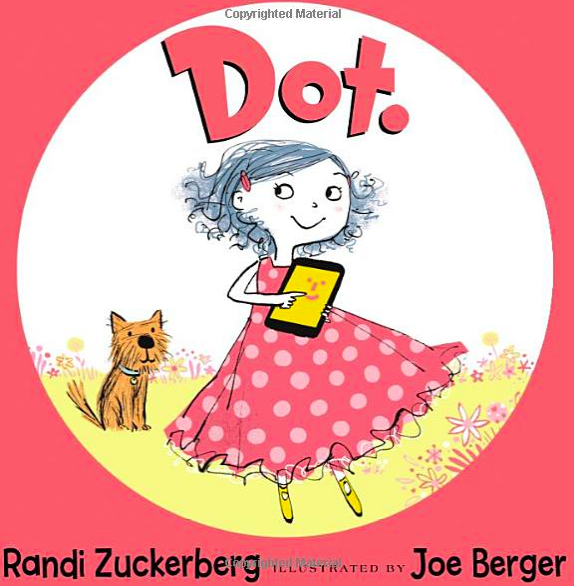 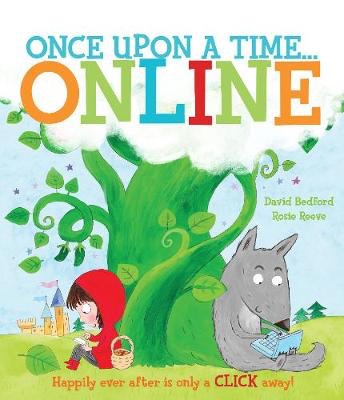 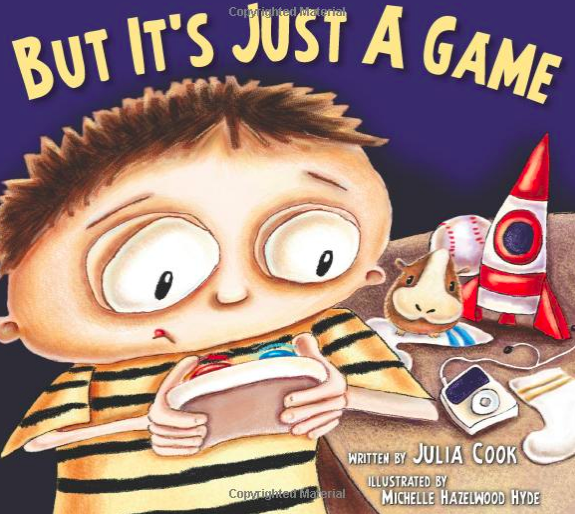 Online Safety Books
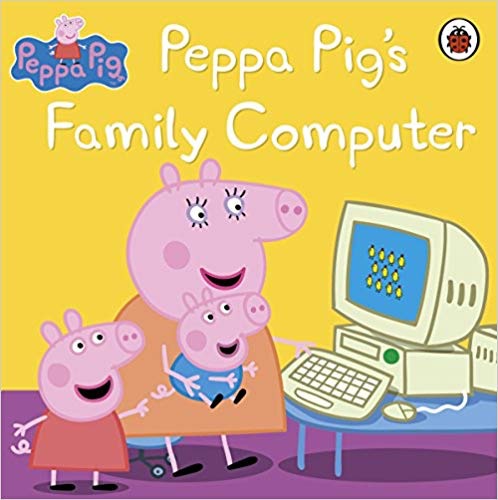 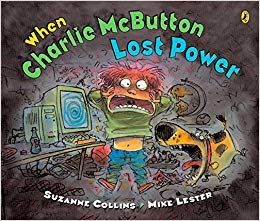 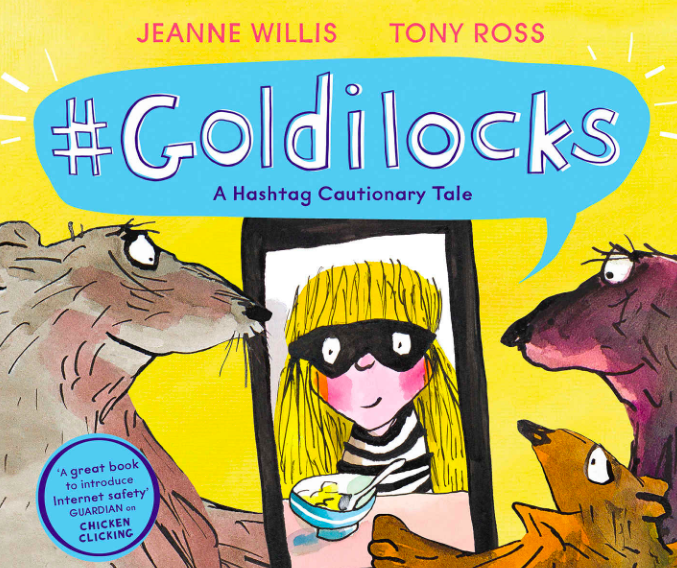 Children will make mistakes…
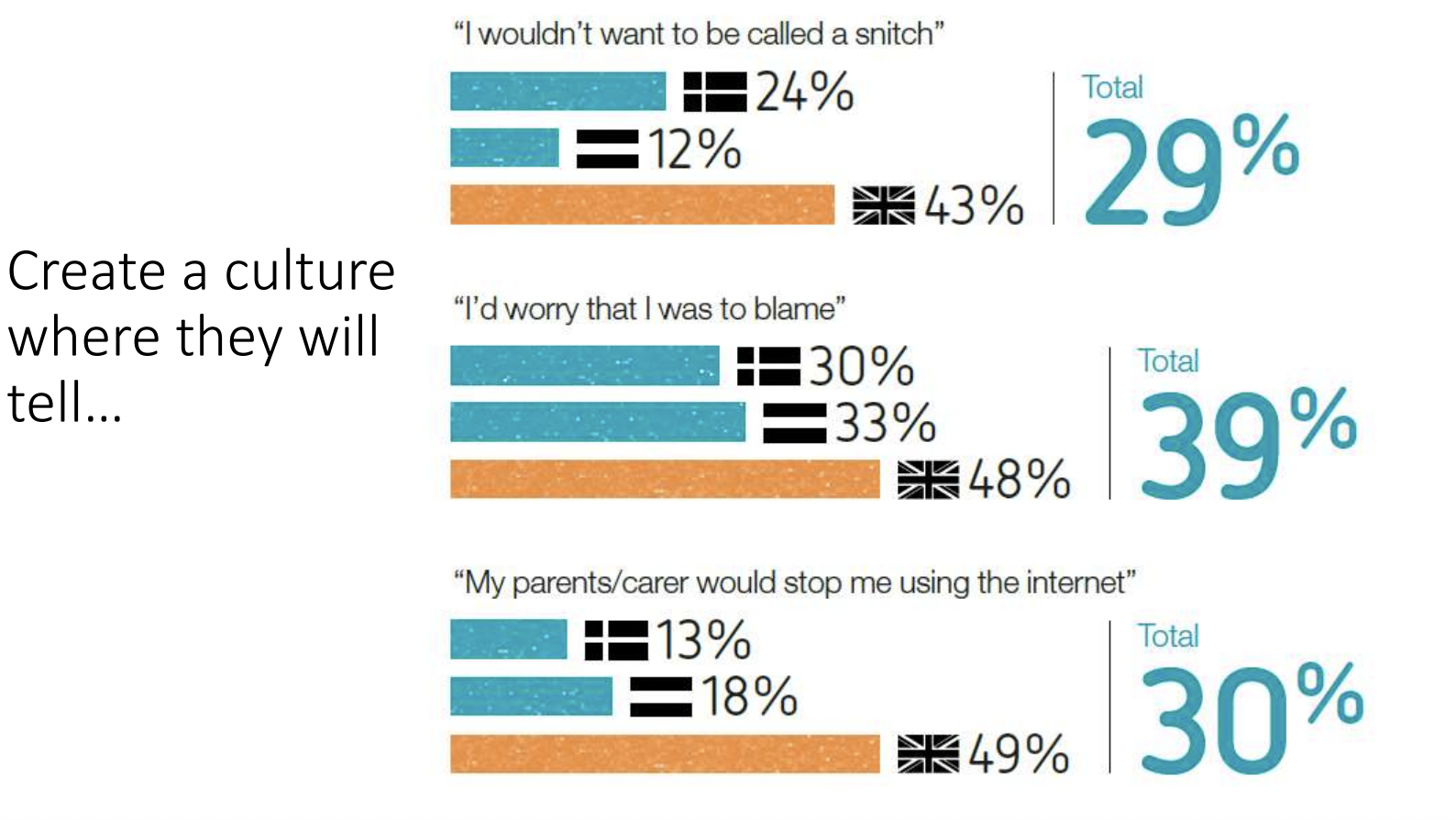 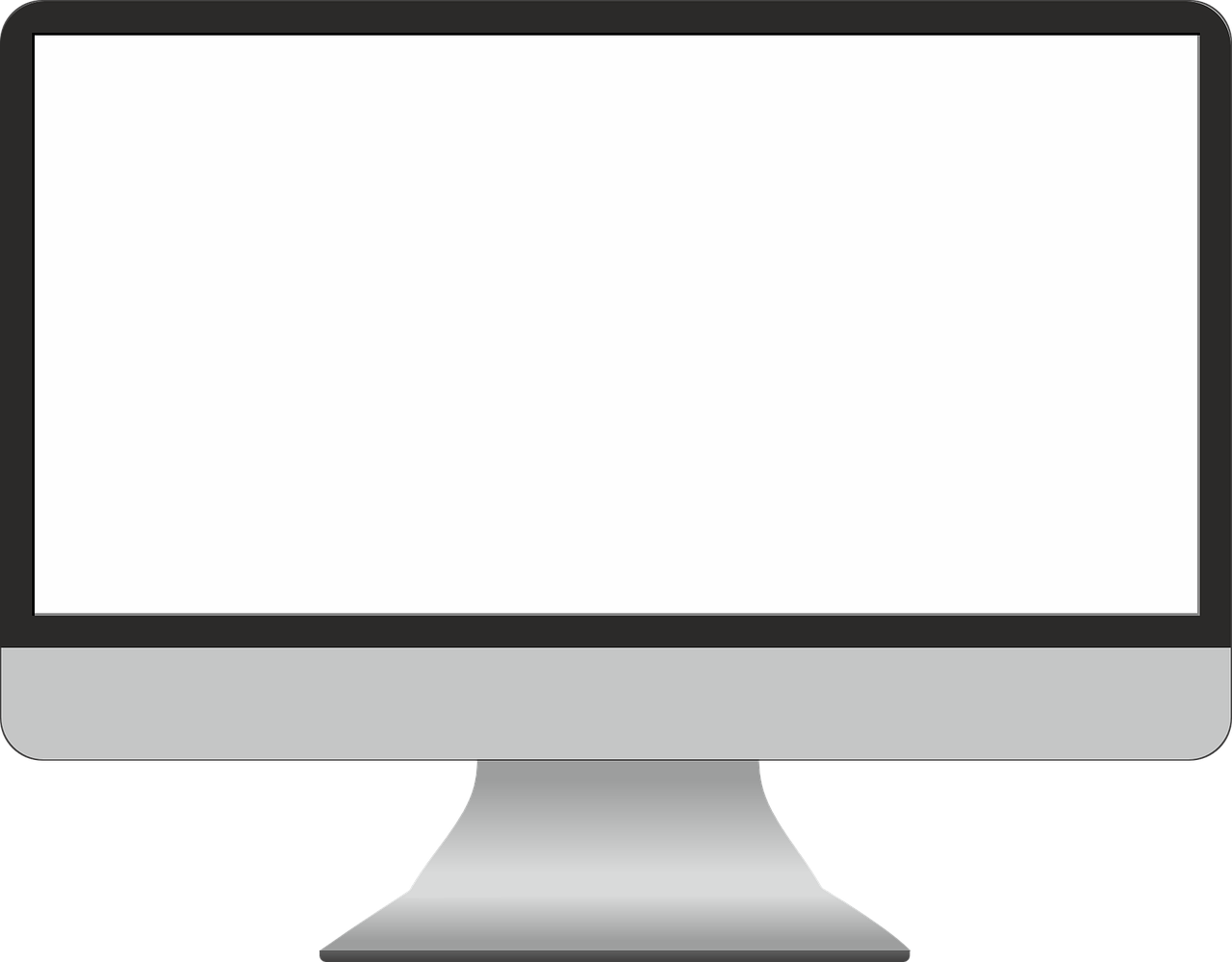 Parental Controls
Google Family Link
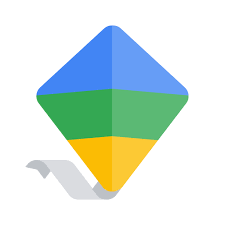 Available on App and Android Stores.
Monitor Screen Time.
Manage Apps.
Set sleep time.
See where they are.
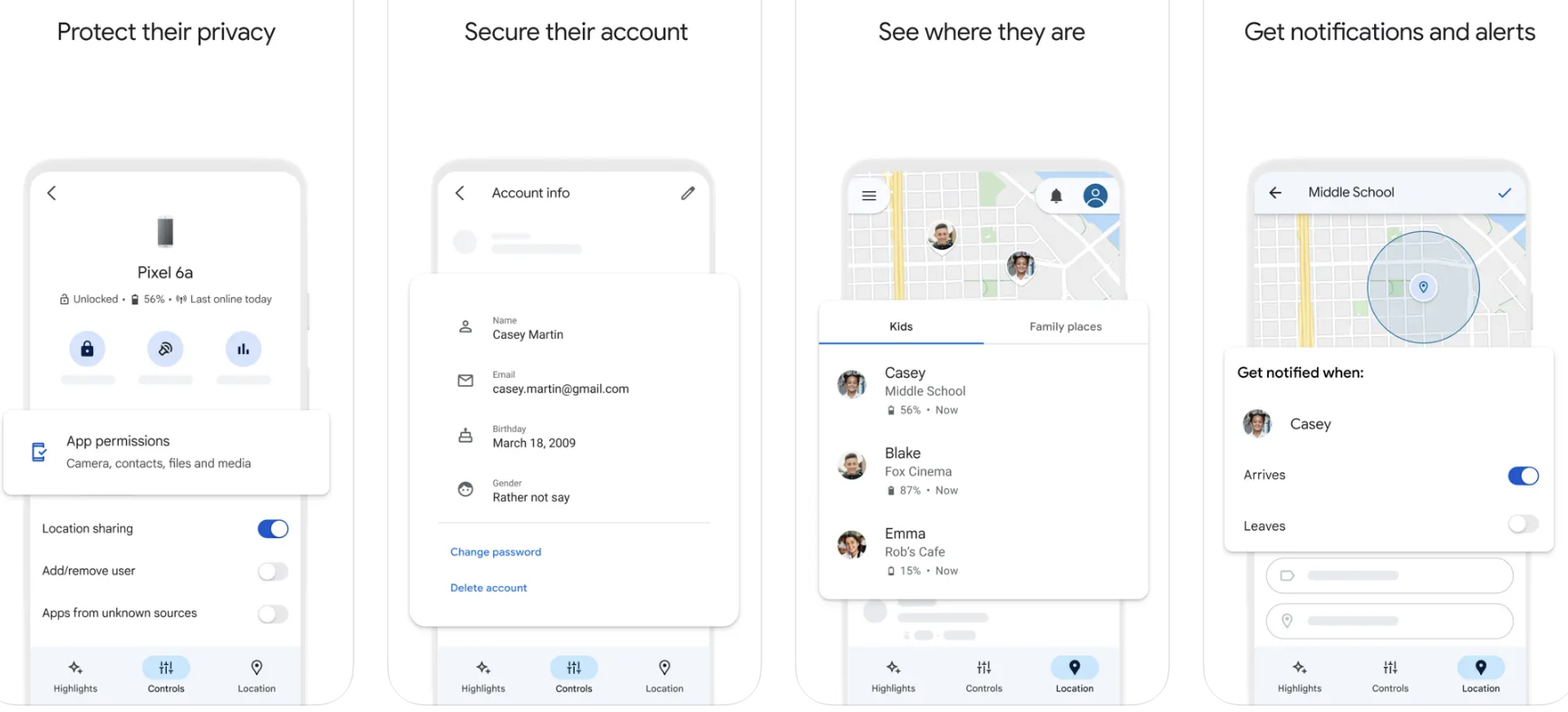 Apple Parental Control
Restrict Apps
Set time limits
Filter web content
Restrict the game centre.
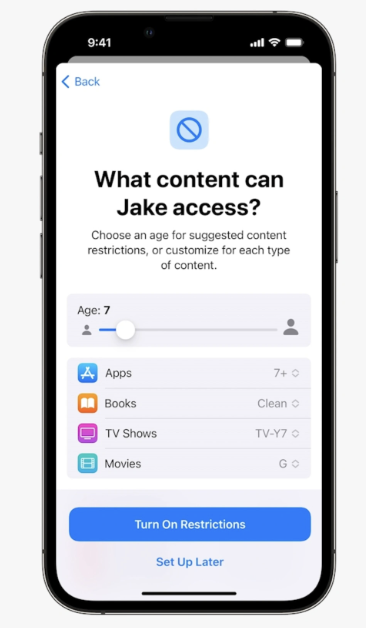 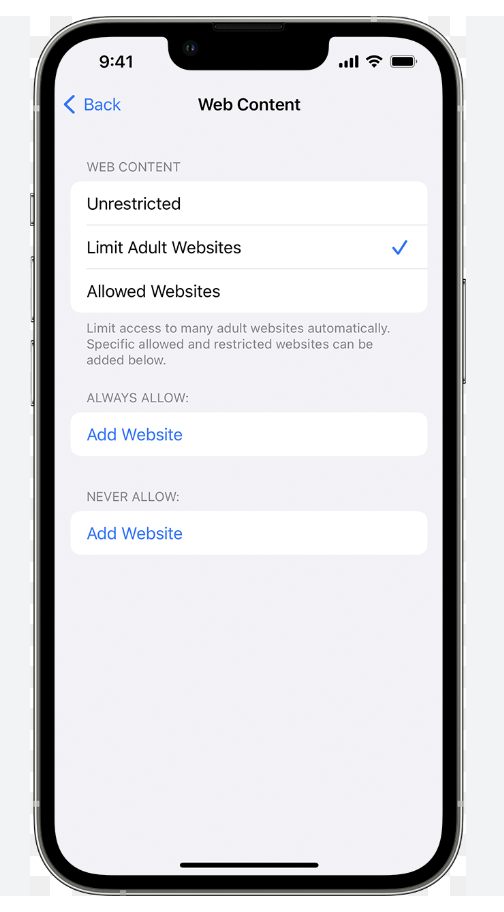 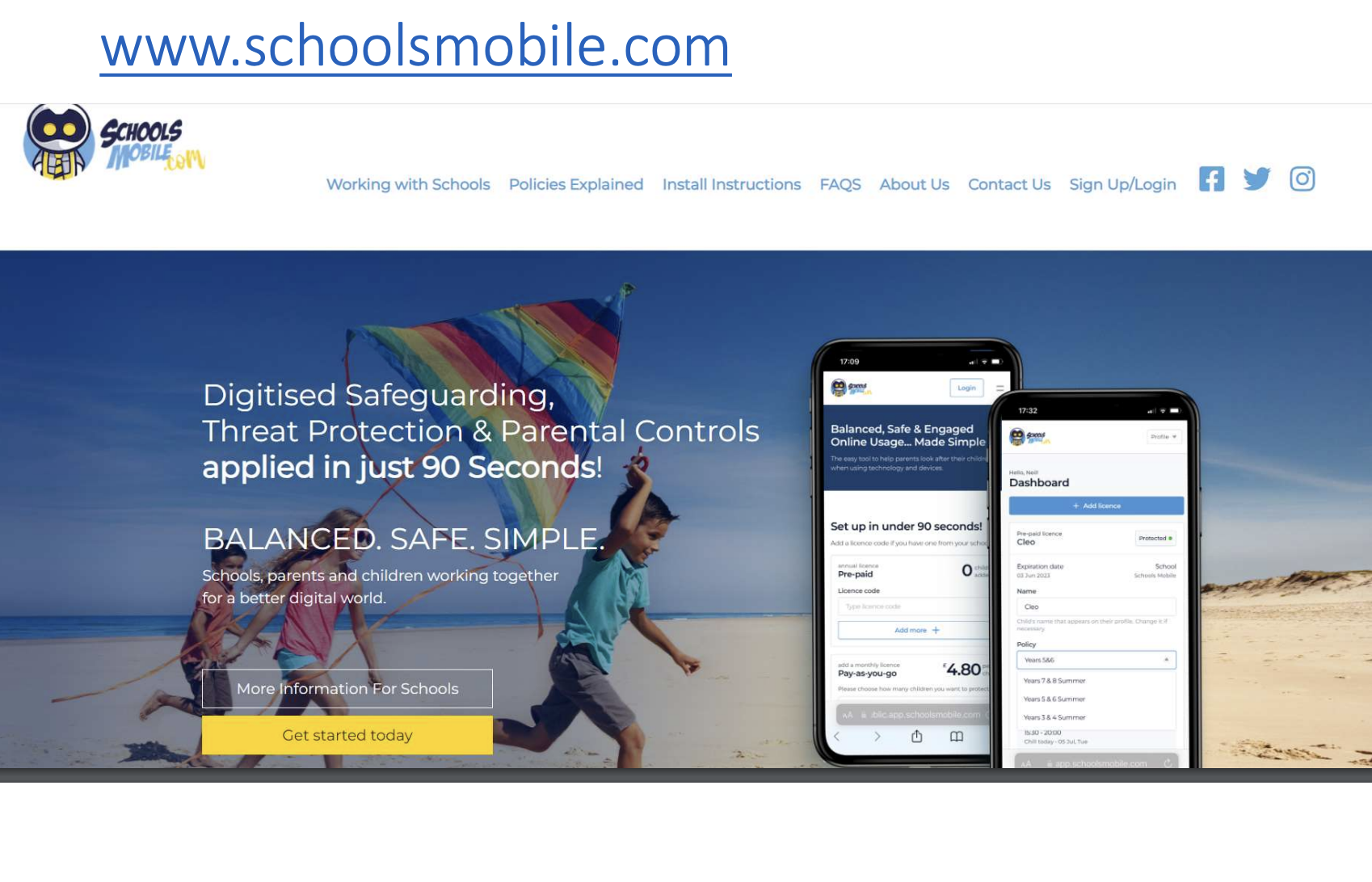 WhatsApp
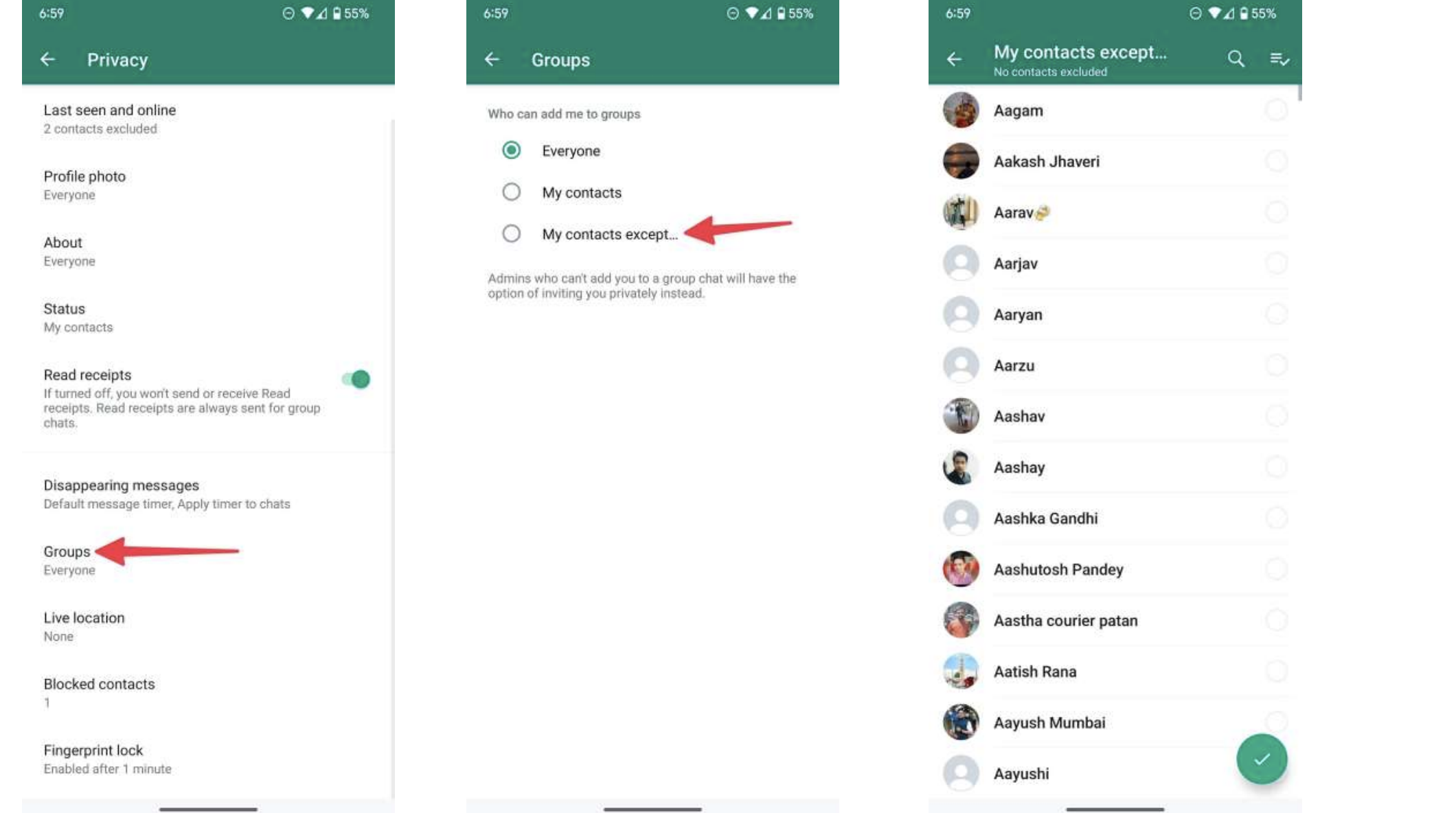 Support for you
You can alway speak to:
CEOP
NSPCC
School
Or for more general information you can visit these sites:
UK Safer Internet Centre (https://www.saferinternet.org.uk/)
Internet Matters (https://www.internetmatters.org/)
The Parent Zone (https://parentzone.org.uk/home)
Live Streaming
This part of the presentation is only suitable for over 18s and may upset some parents.
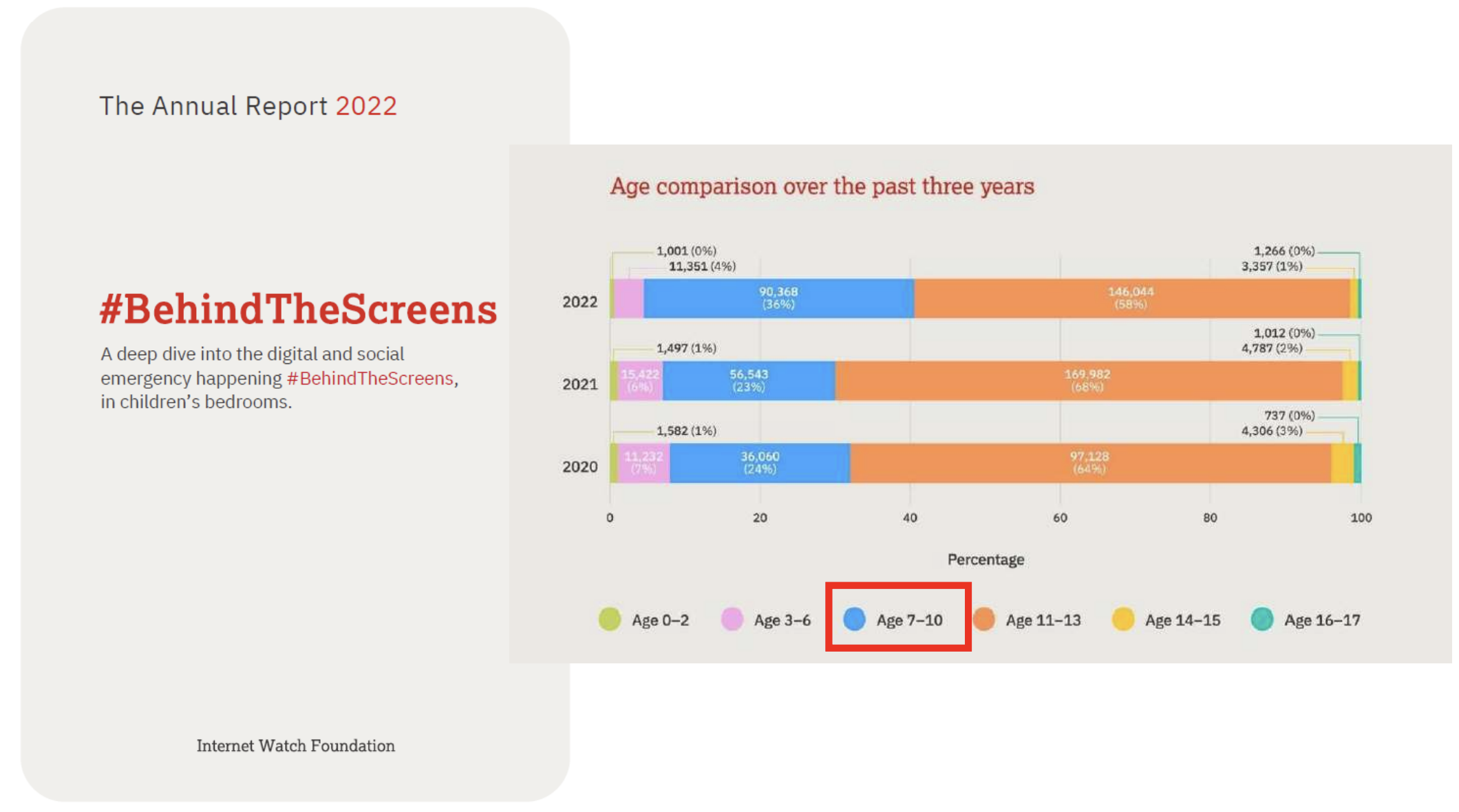 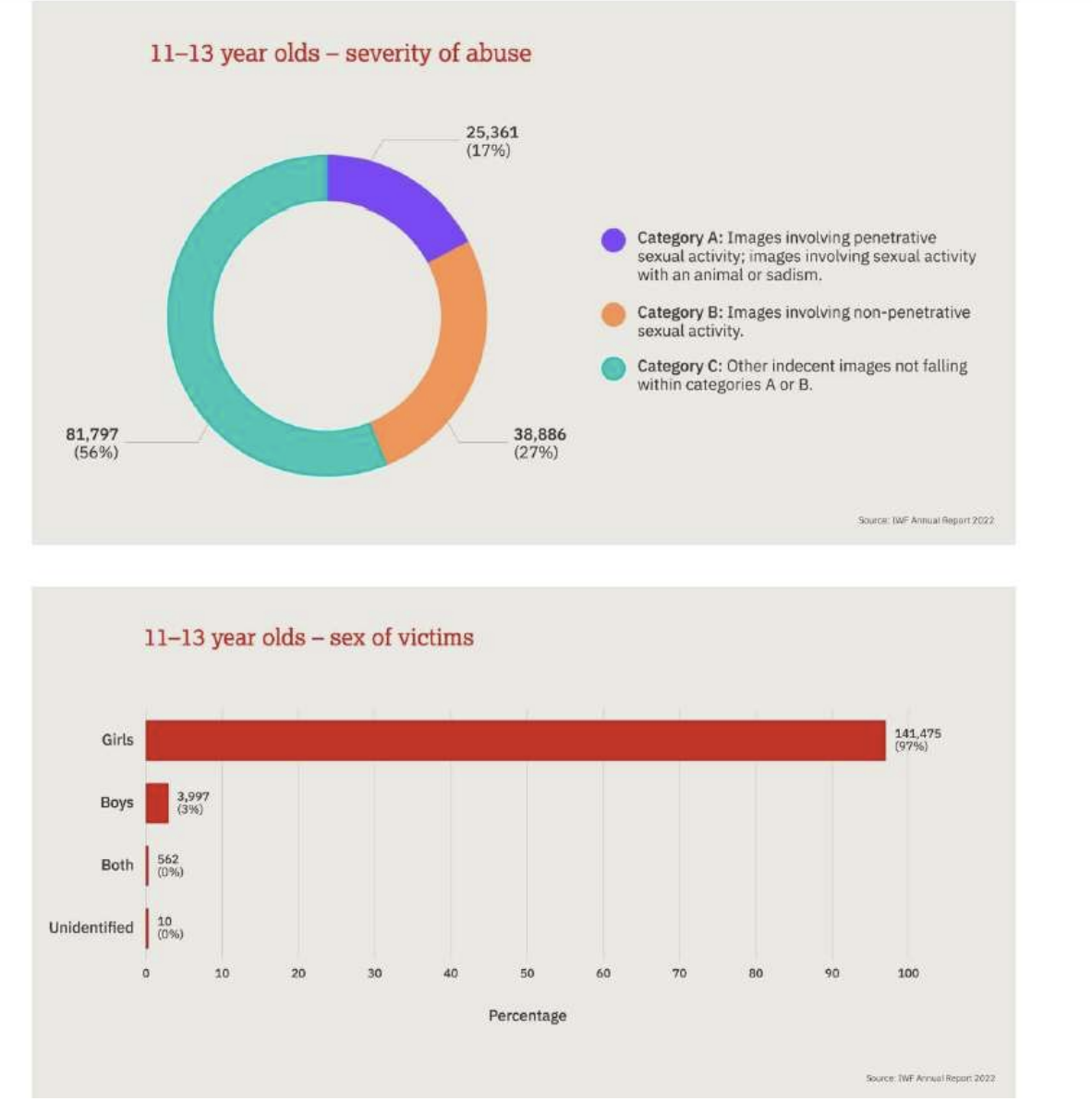 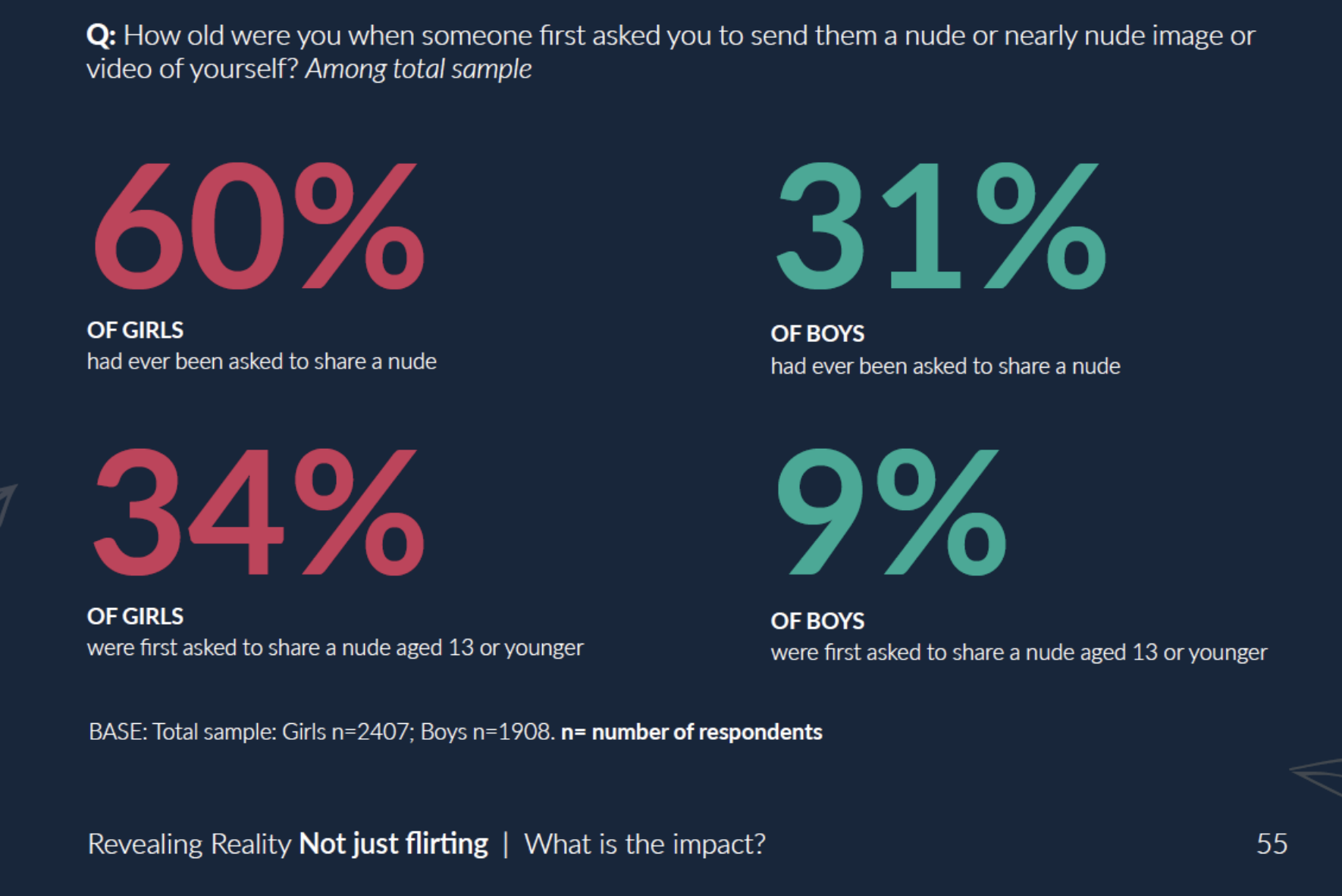 Contact
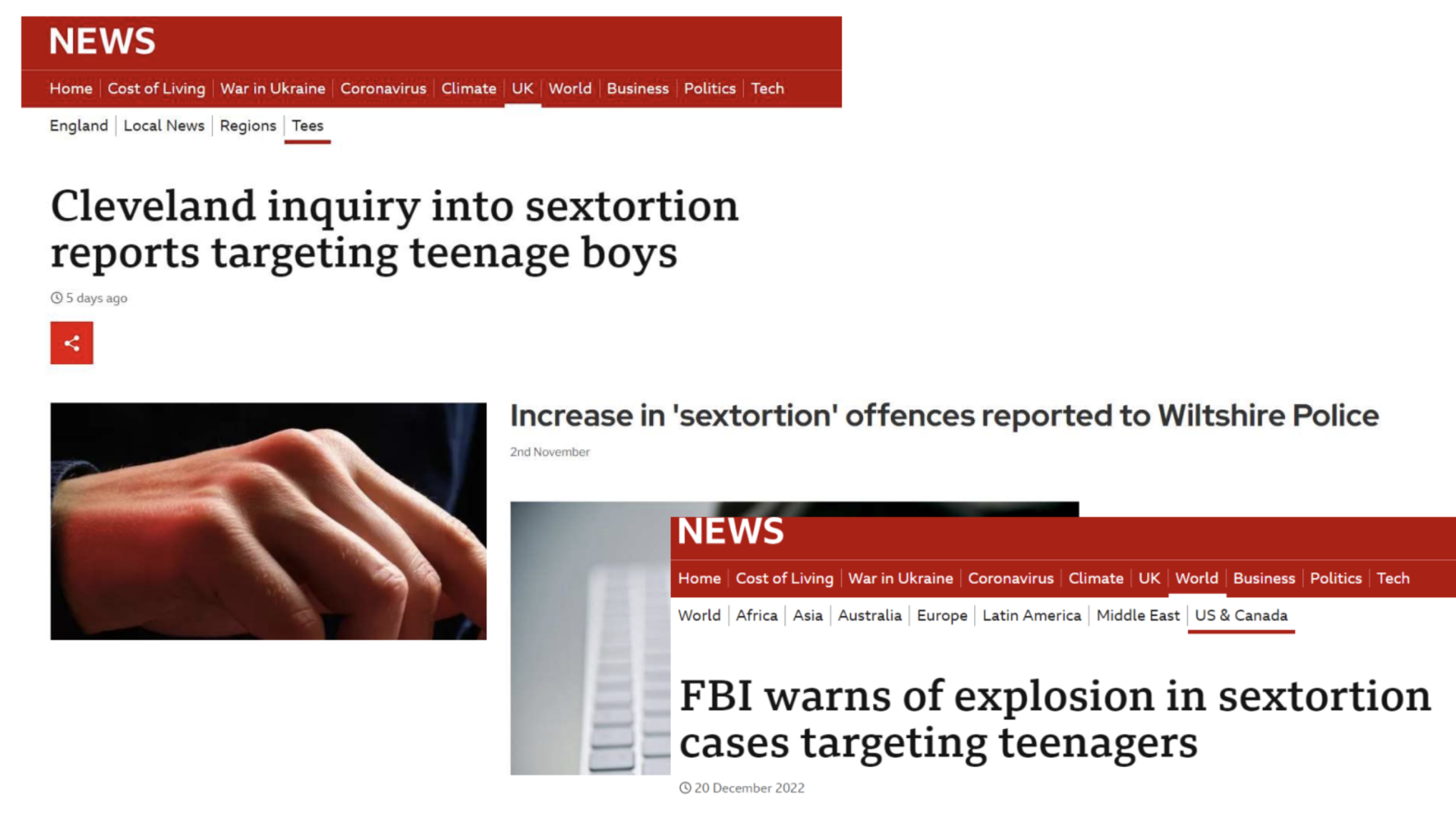 Report Remove
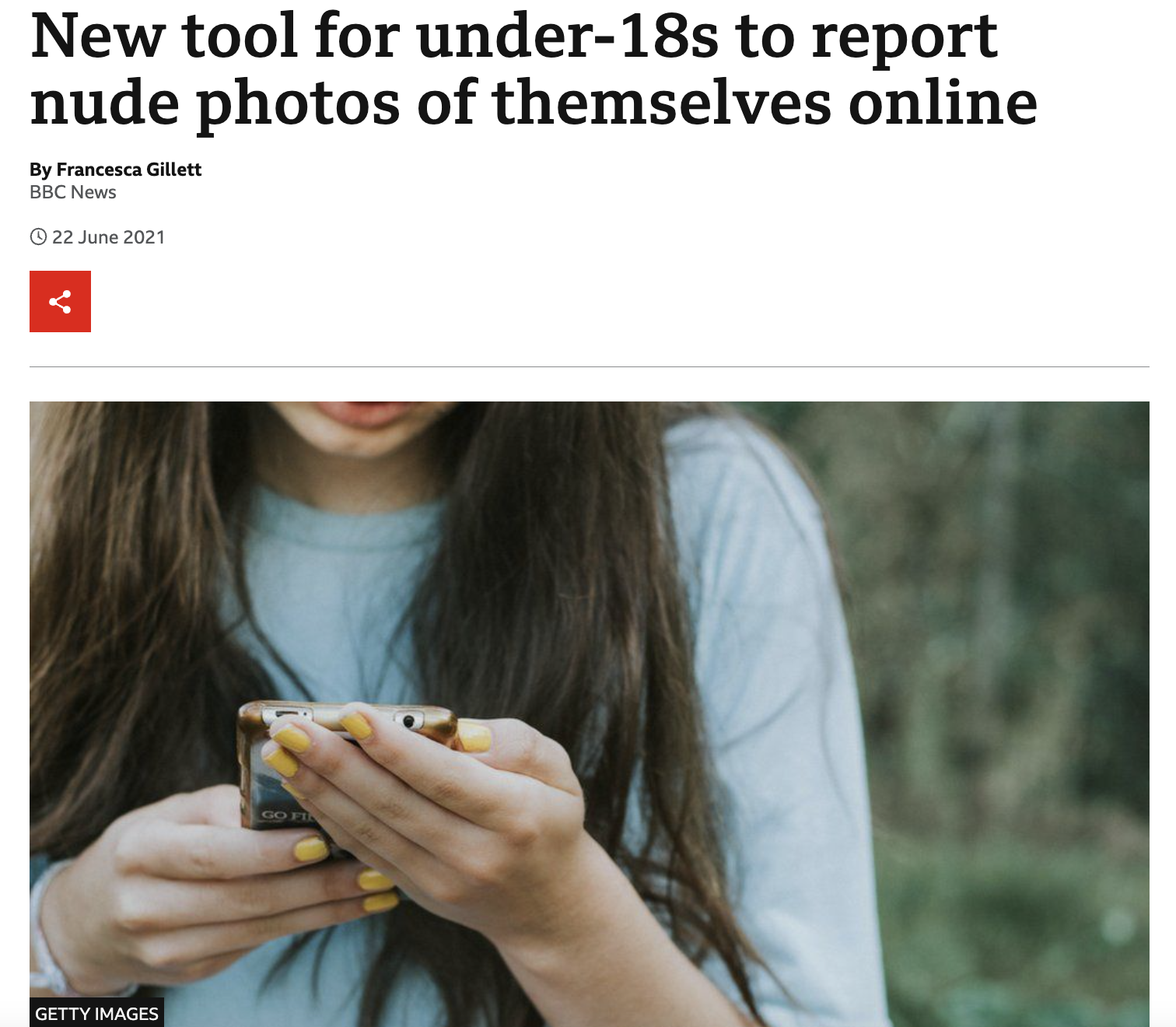 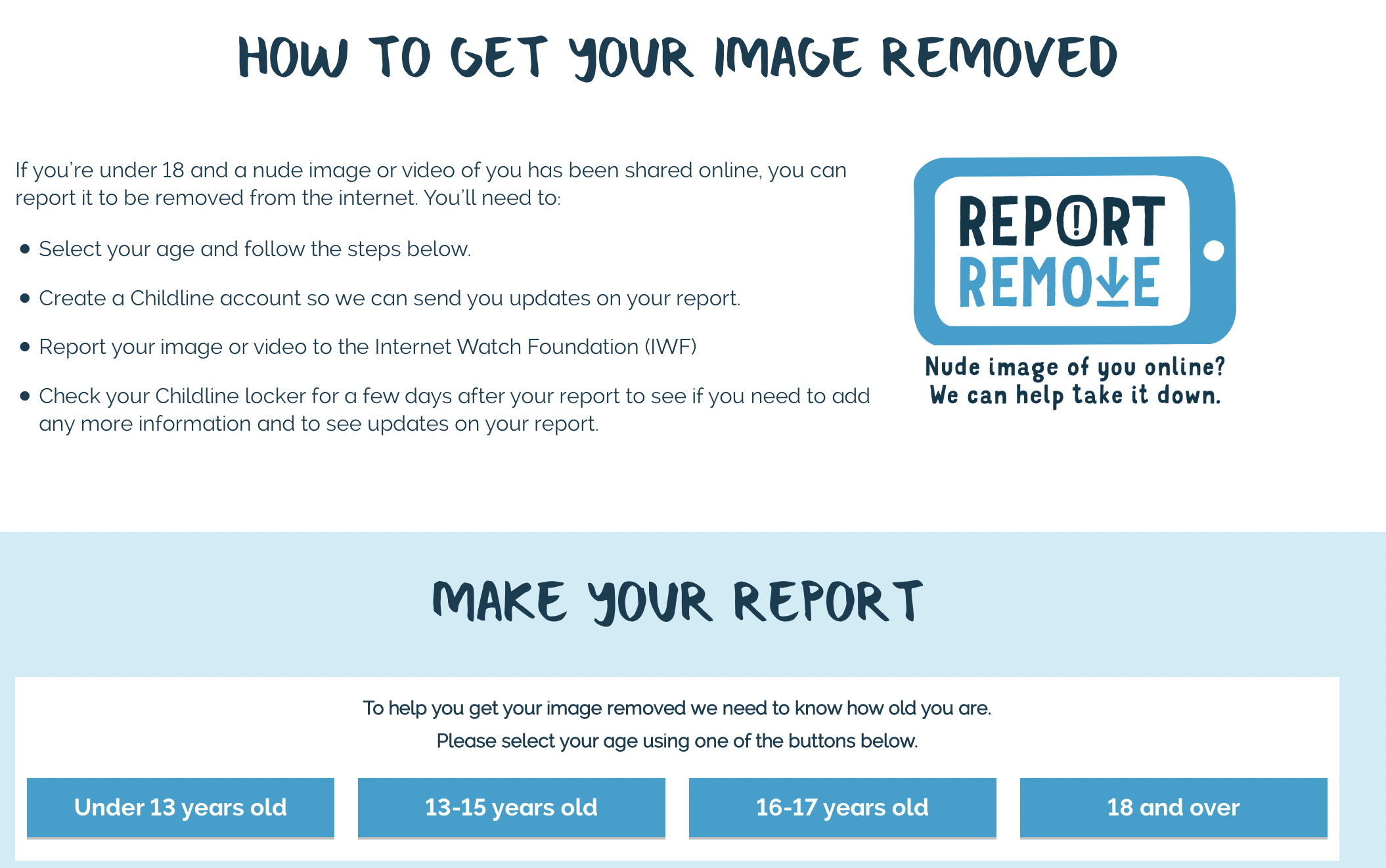